Curso de capacitación continuada en materia de radioprotección para Médicos Radioterapeutas
P-03 Efectos biológicos de las radiaciones ionizantes.
Objetivo
Que los participantes conozcan sobre los efectos biológicos de las radiaciones ionizante. Efectos sobre el ADN, efectos sobre las células y factores que influyen en la manifestación de los efectos biológicos.
2
Contenido
Breve reseña histórica.
Interacción de las radiaciones ionizantes con el material biológico.
Modificaciones radioinducidas en la molécula de Ácido Desoxirribonucleico (ADN).
Efectos en el ámbito celular.
Factores que influyen en la manifestación de los efectos biológicos.
Tipos de efectos biológicos y sus características.
Efectos de la irradiación prenatal.
3
Breve reseña histórica.
El ser humano ha estado expuesto por miles de años a la radiación natural ionizante y no se puede atribuir efectos dañinos a esos niveles de exposición.

Como promedio una persona recibe una dosis anual atribuible a la radiación natural de 2,4 mSv/año.
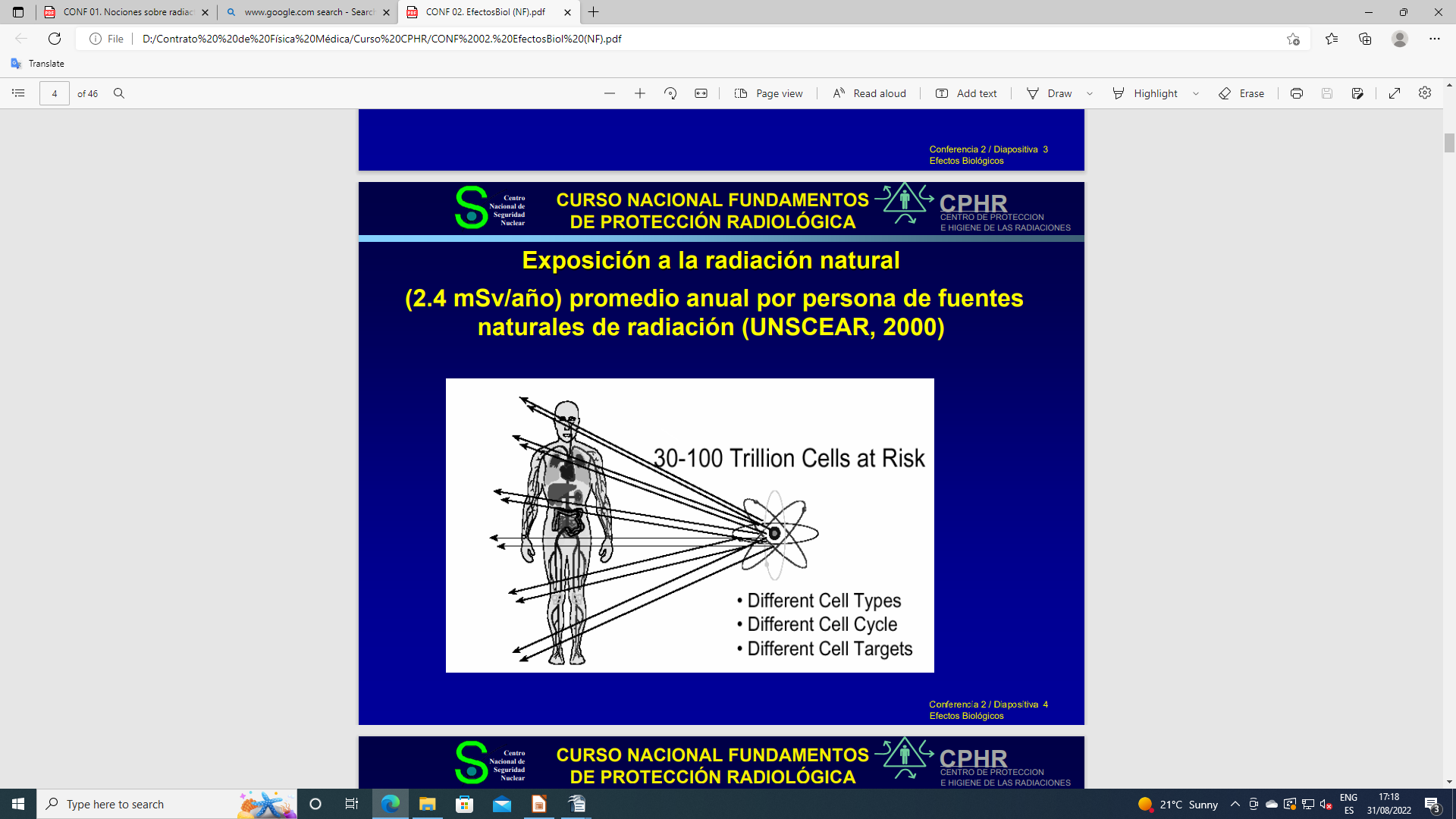 4
Breve reseña histórica.
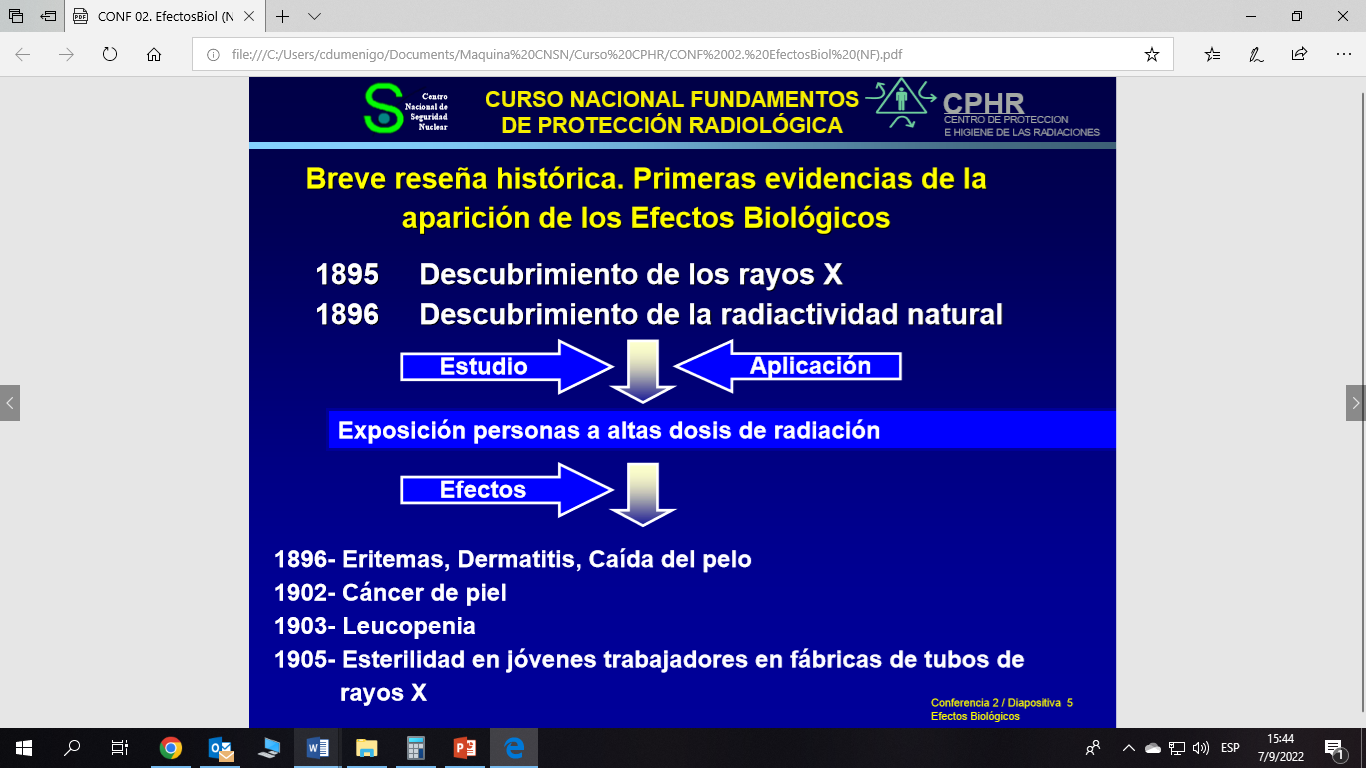 5
Breve reseña histórica.
Ante la evidencia de daños se hizo necesario estudiar los efectos biológicos de las Radiaciones ionizantes. Para ello los estudios se han basado en tres fuentes fundamentales que son:
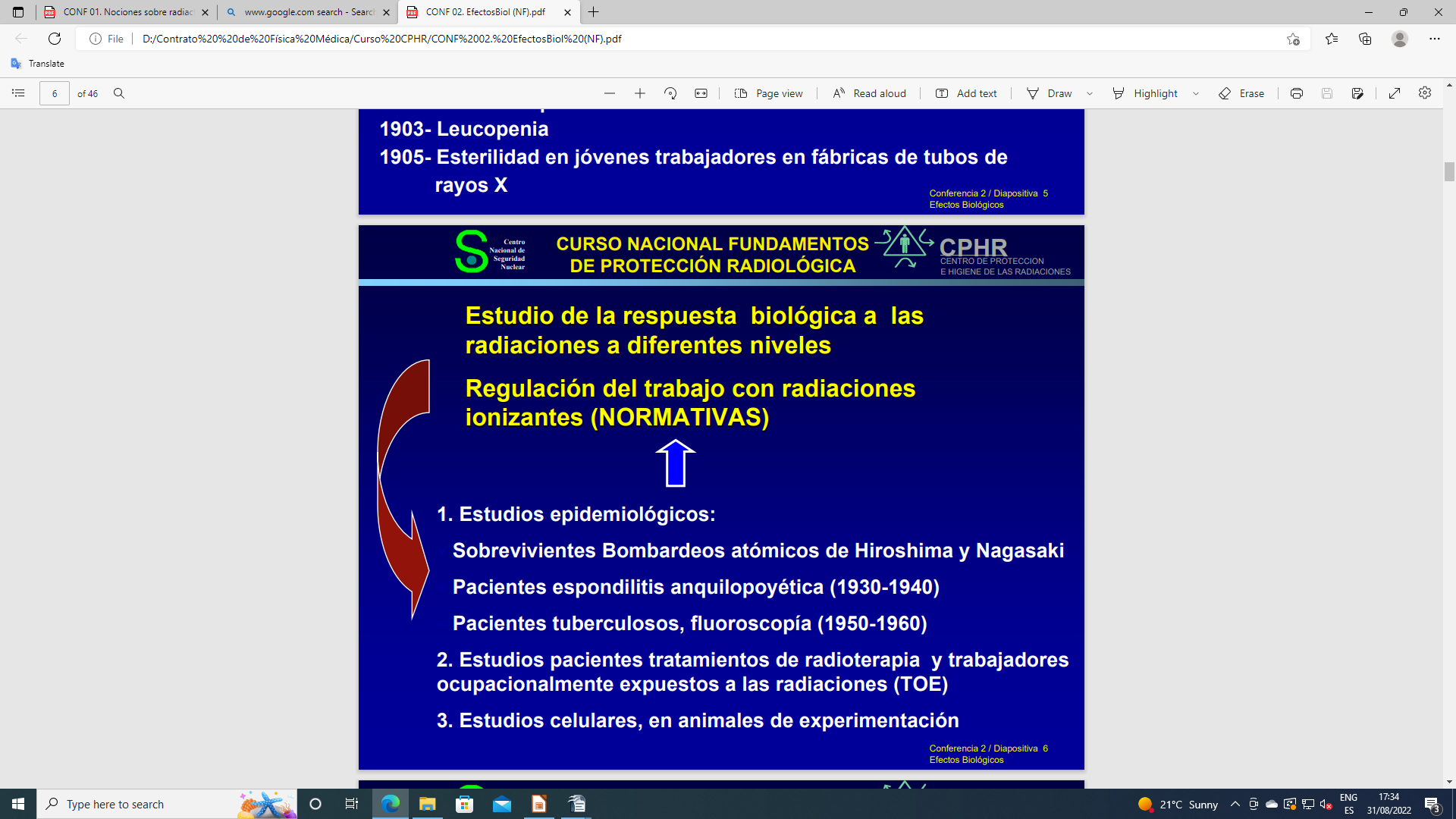 6
Interacción de las radiaciones ionizantes con el material biológico
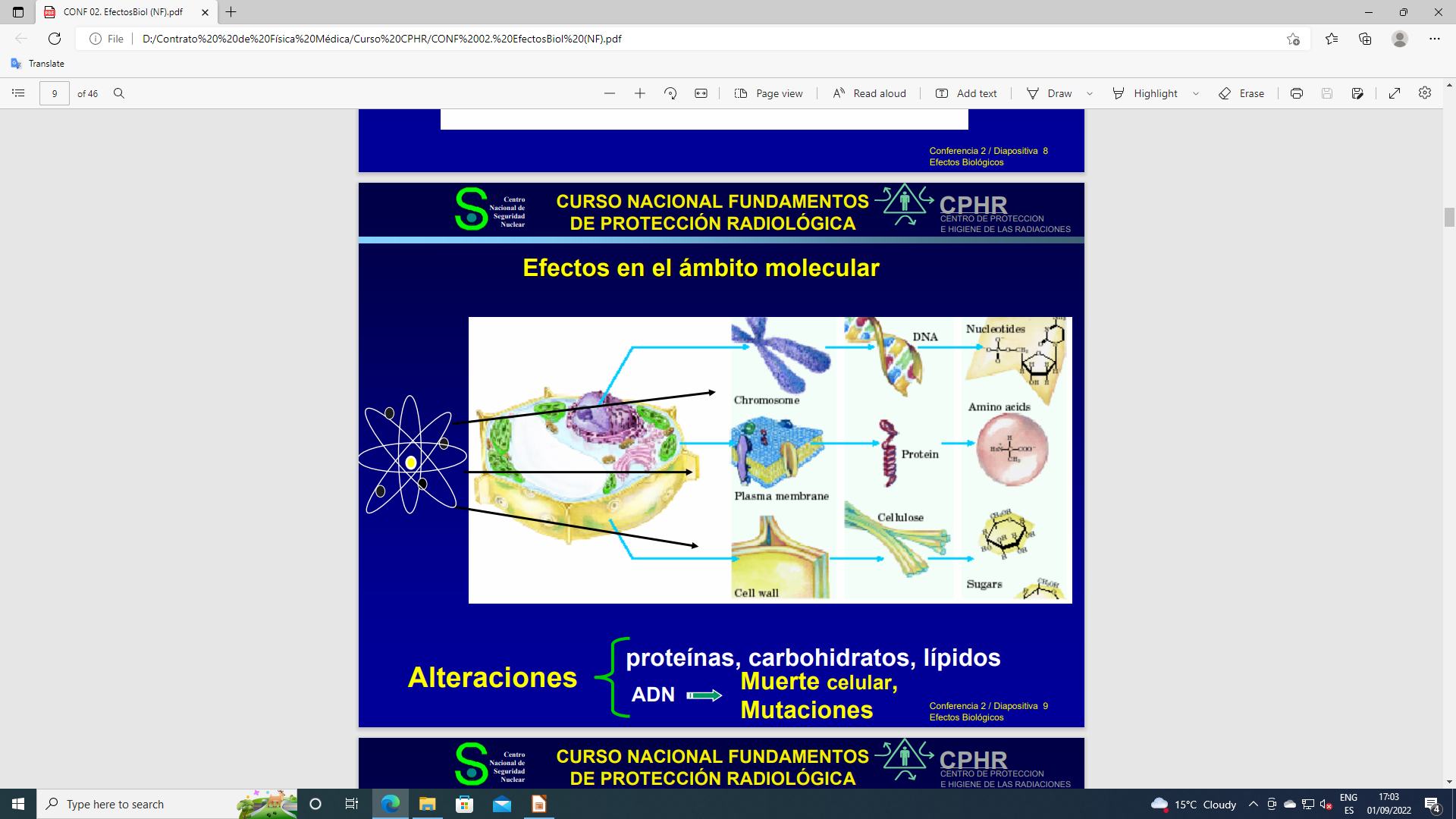 1. Proteínas.

2. Lípidos.

3. Carbohidratos.

4. ADN
7
Modificaciones radioinducidas en la molécula de ADN.
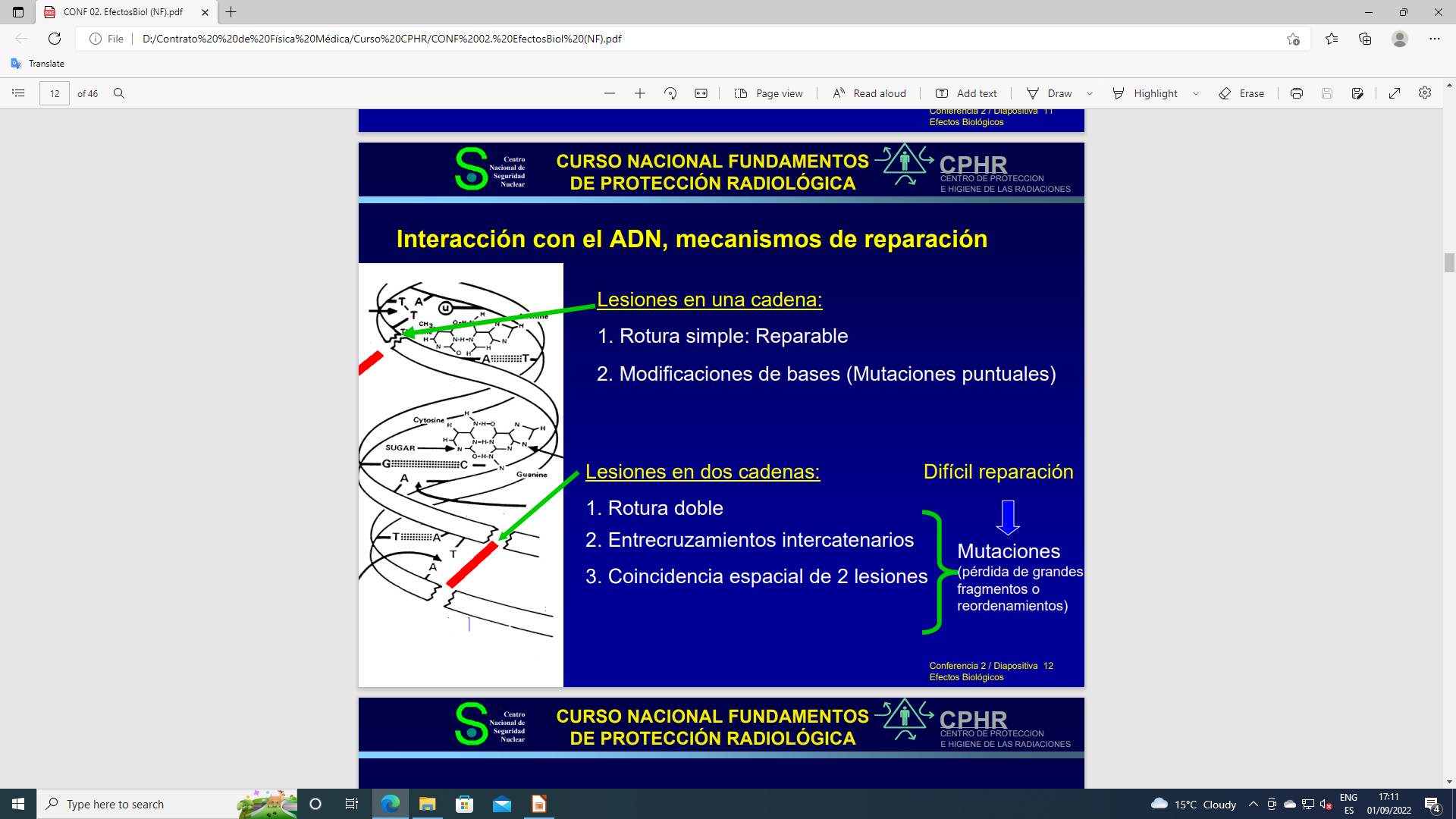 Interacciones con el ADN, mecanismos de reparación
1. Lesiones en una cadena que pueden ser:
Roturas simples (reparables).
Modificaciones de bases (mutaciones puntuales).

2. Lesiones en dos cadenas que pueden ser:
Roturas dobles.
Entrecruzamientos.
Coincidencia espacial de dos lesiones.
La ocurrencia de lesiones en dos cadenas son de difícil reparación y puede provocar mutaciones consistentes en la pérdida de grandes segmentos y reordenamiento de estos.
8
Efectos en el ámbito celular
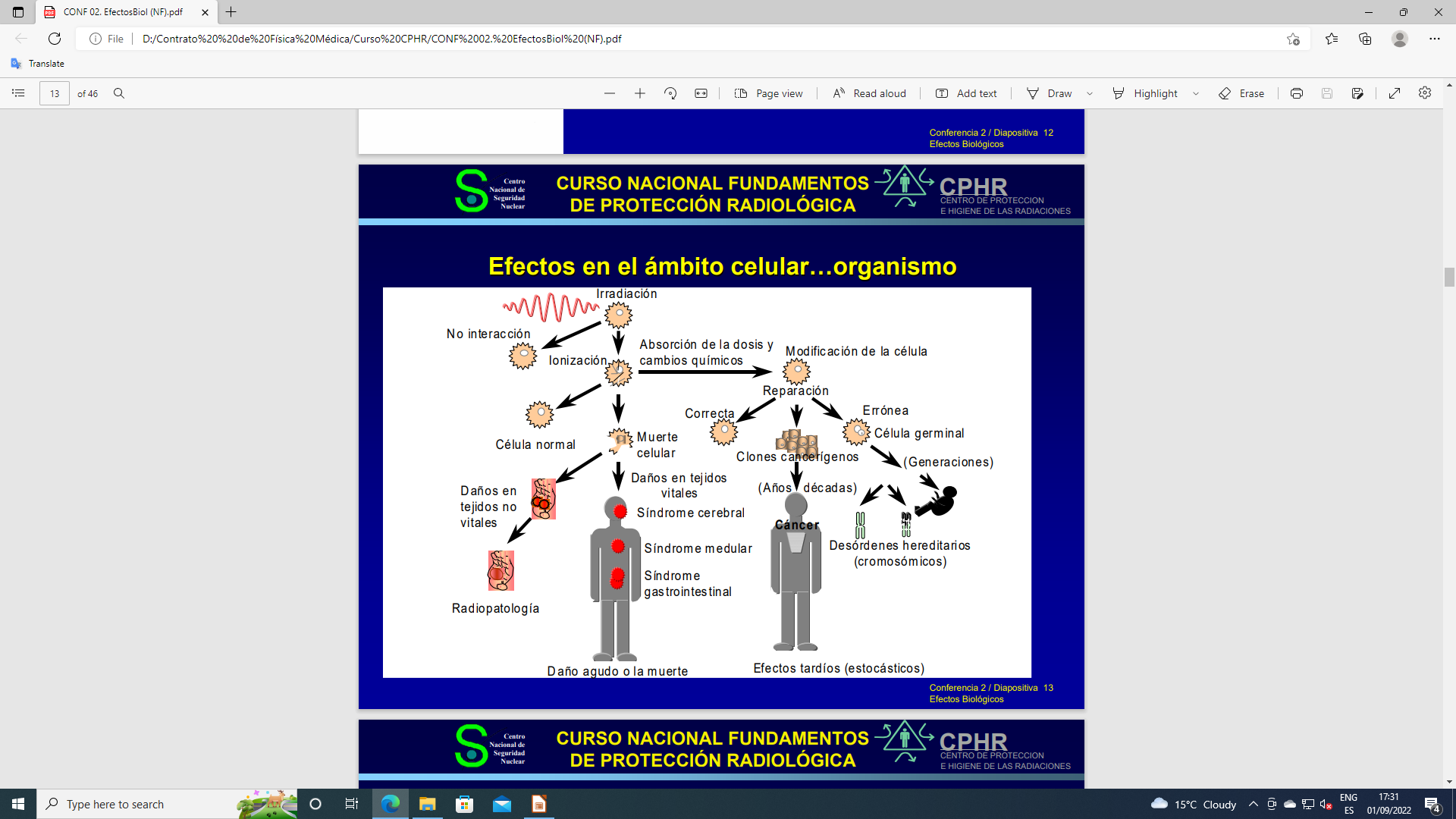 9
Factores que influyen en la manifestación de los efectos biológicos
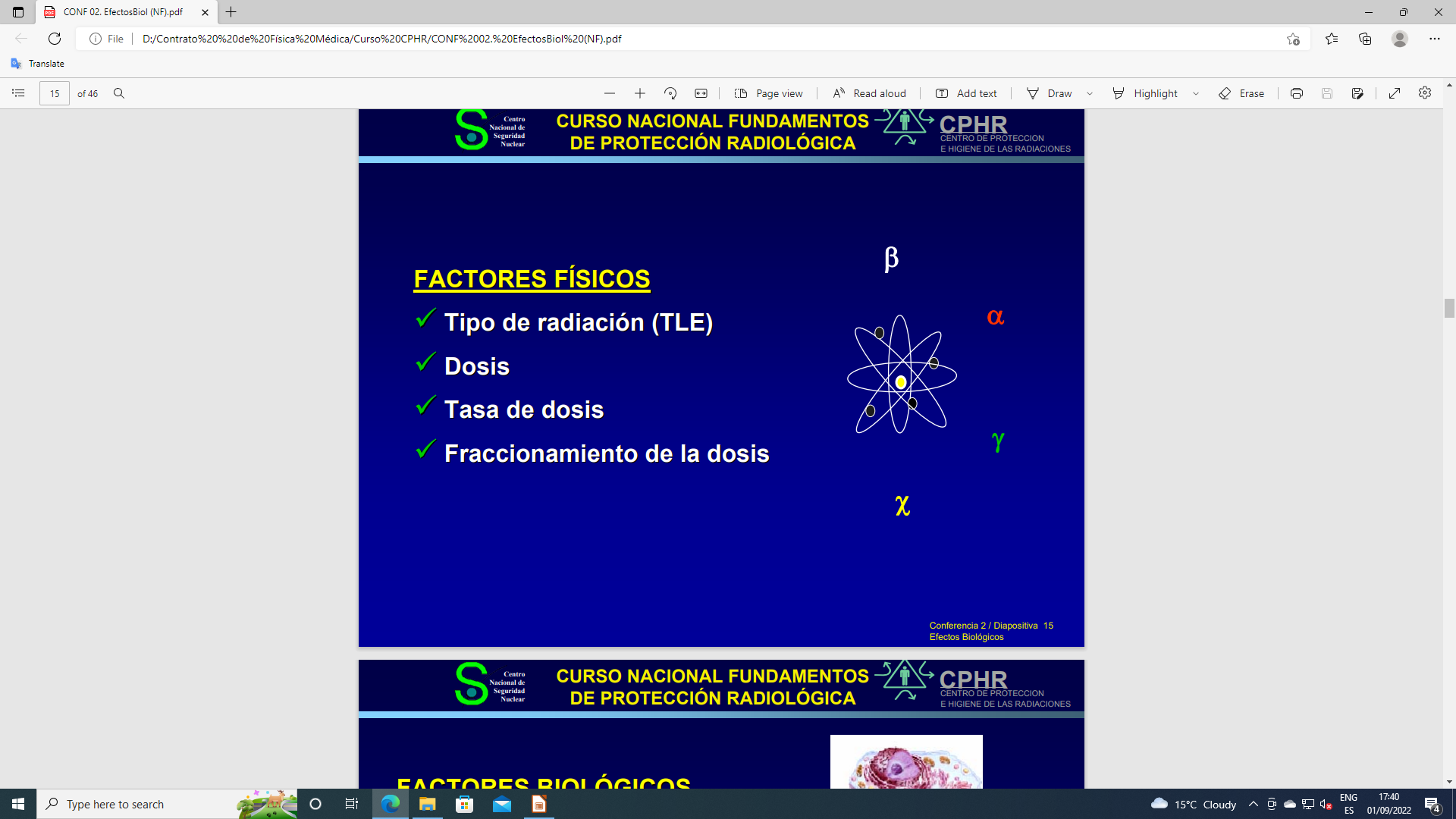 10
Factores que influyen en la manifestación de los efectos biológicos
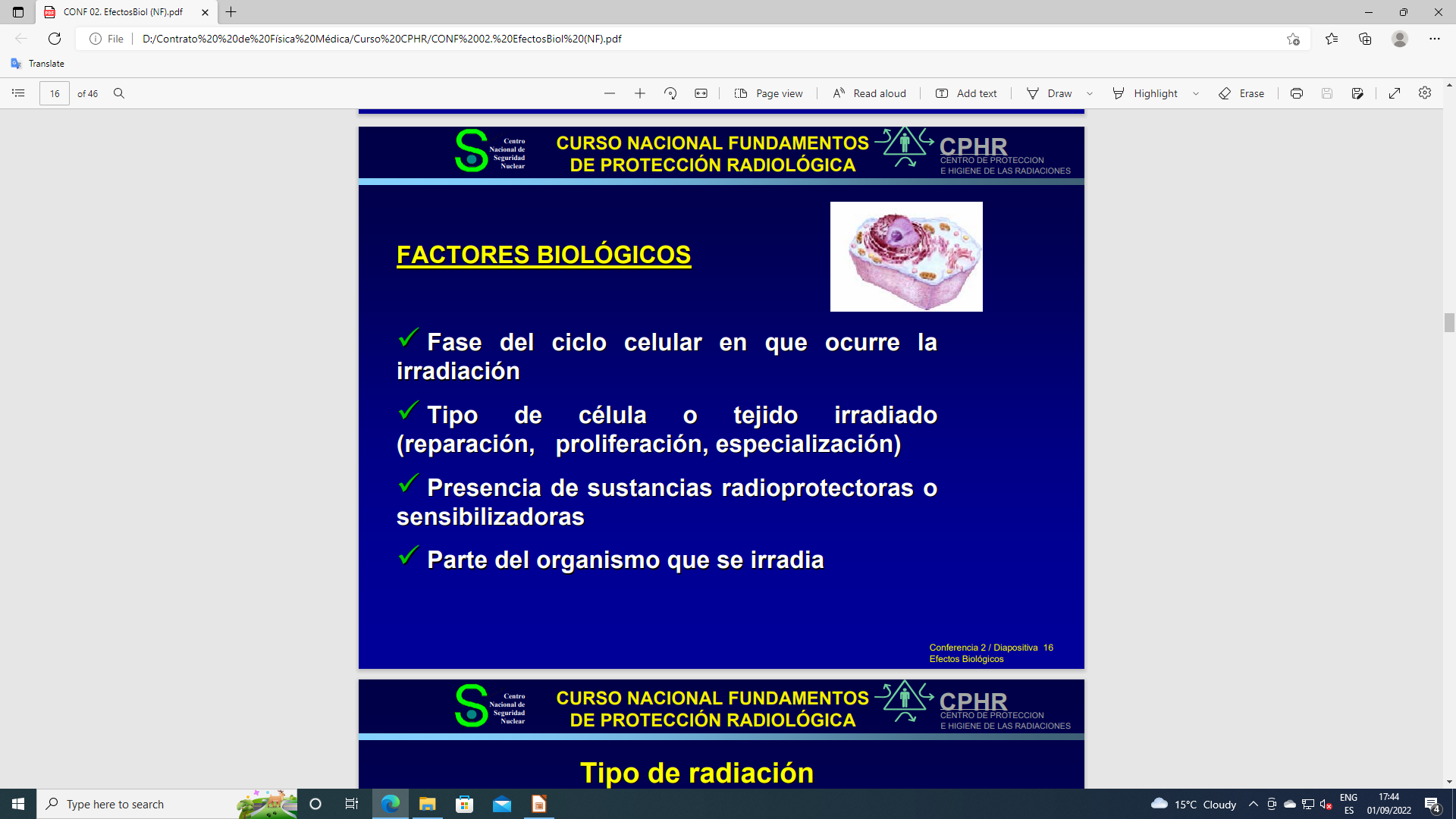 11
Factores físicos que influyen en la manifestación de los efectos biológicos
Factores físicos. Tipo de Radiación
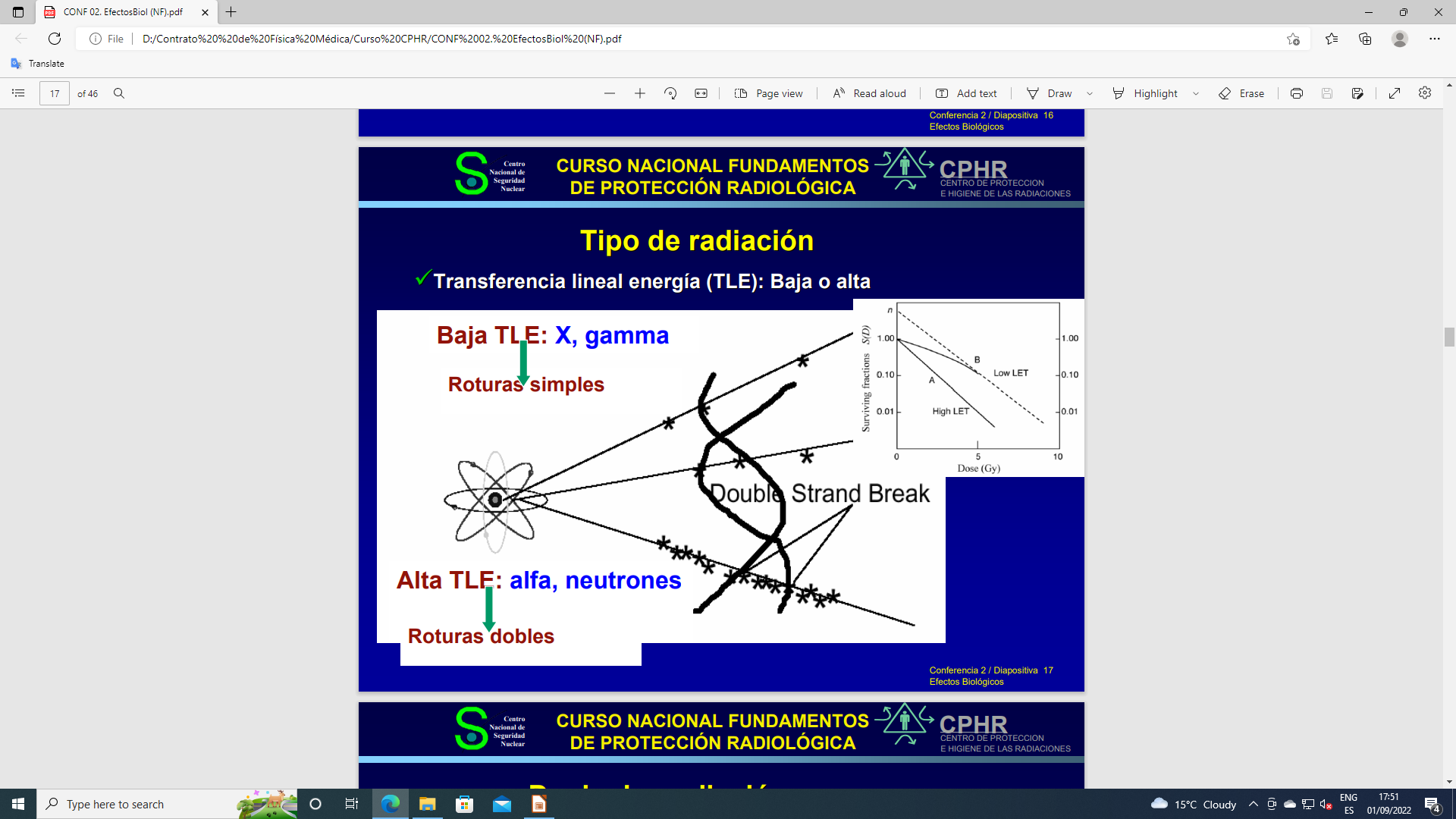 12
Factores físicos que influyen en la manifestación de los efectos biológicos
Factores físicos. Dosis de Radiación
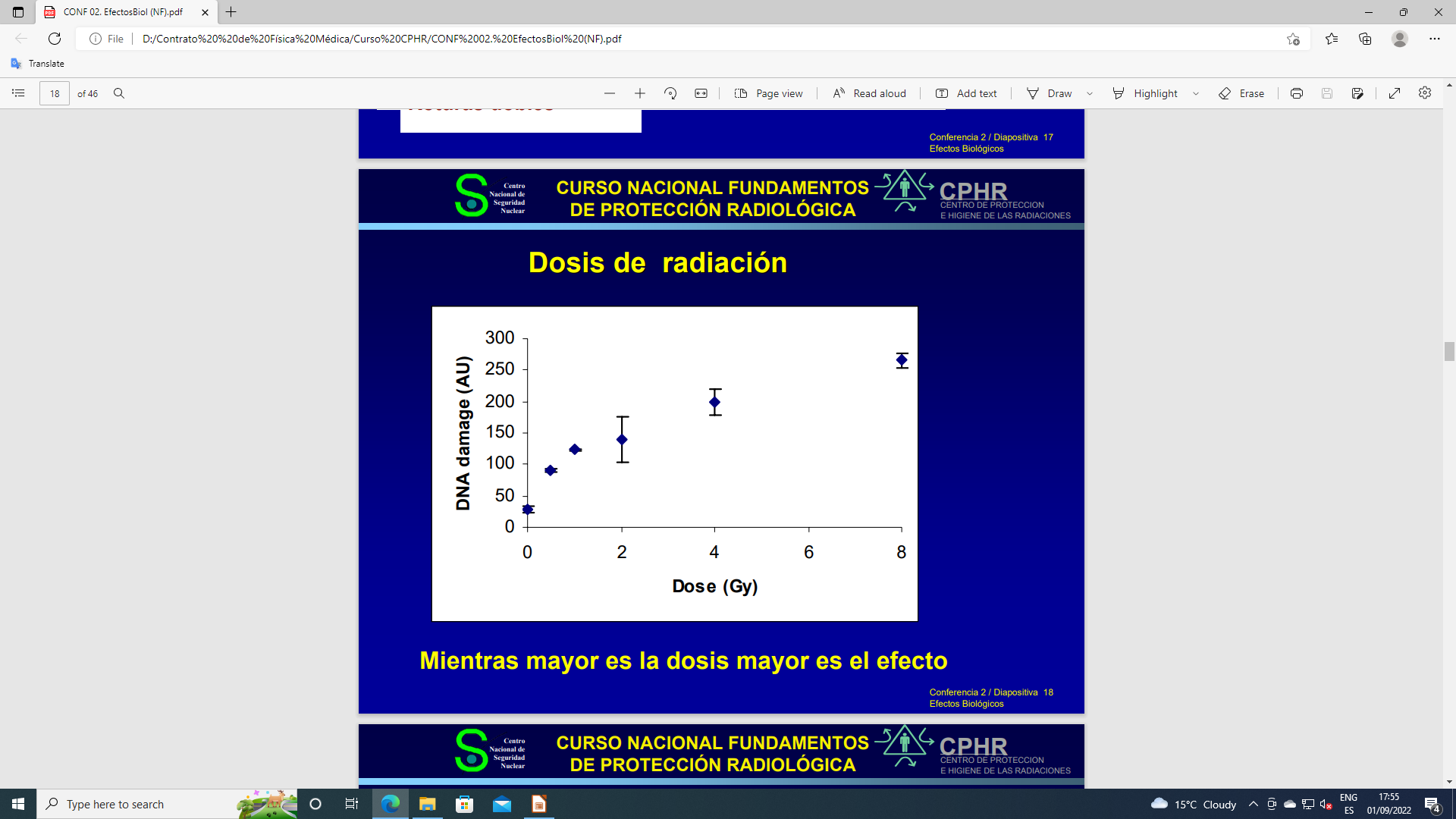 13
Factores físicos que influyen en la manifestación de los efectos biológicos
Factores físicos. Tasa de Dosis de Radiación
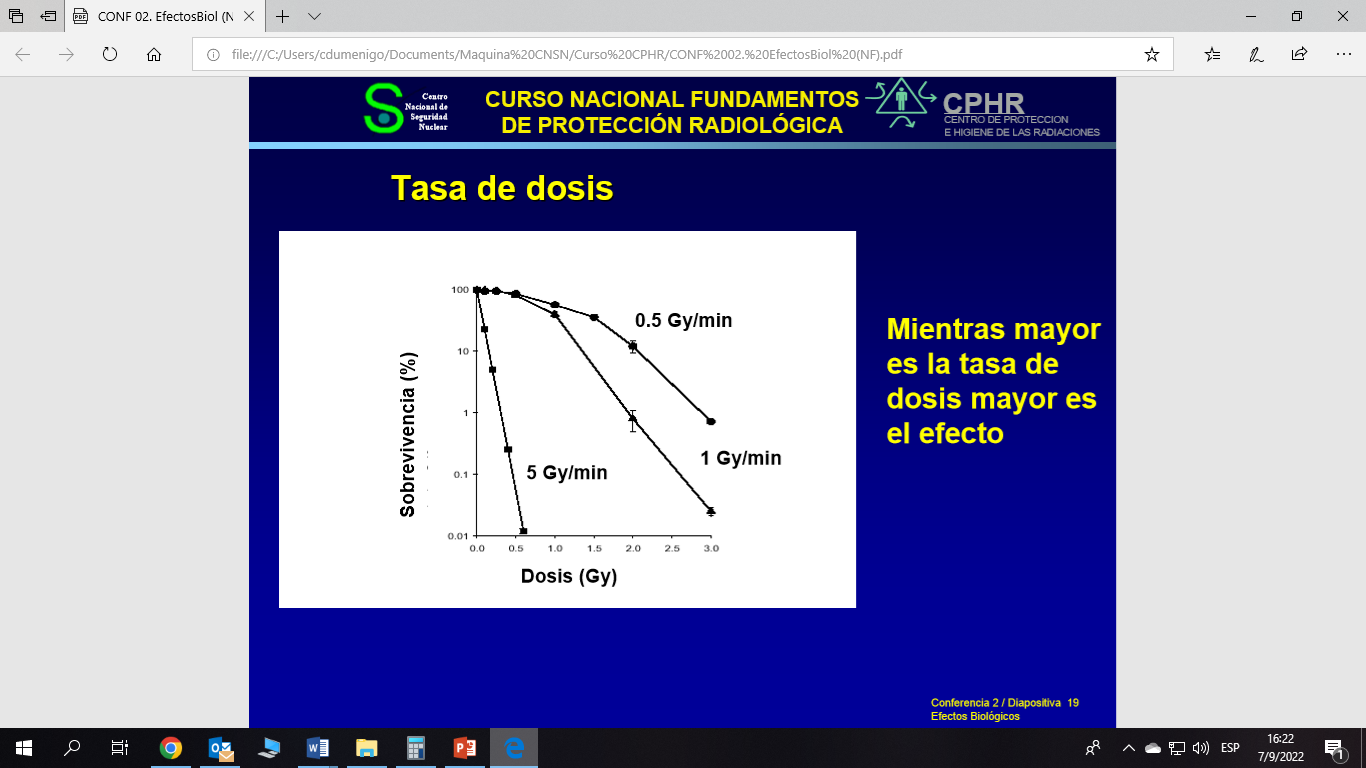 14
Factores físicos que influyen en la manifestación de los efectos biológicos
Factores físicos. Fraccionamiento de la Dosis
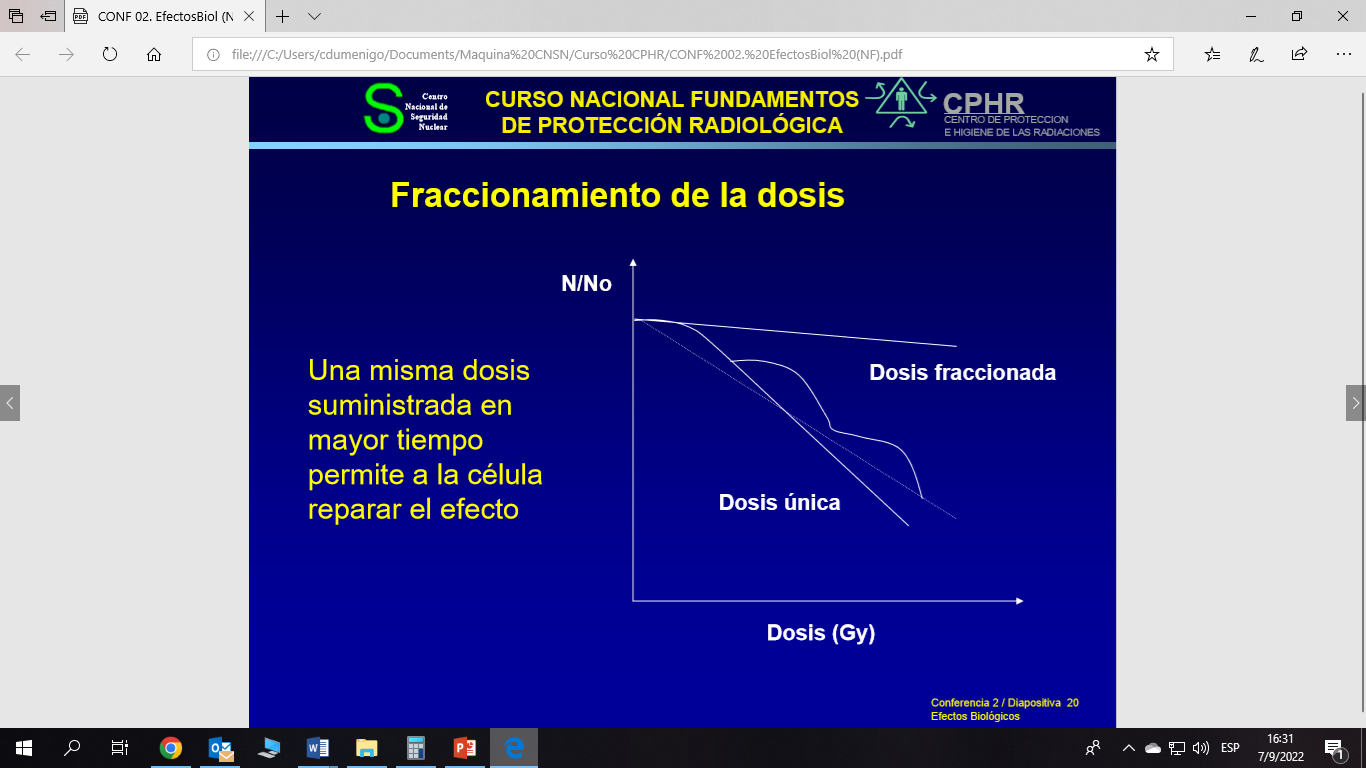 15
Factores biológicos que influyen en la manifestación de los efectos biológicos
Factores biológicos. Fase del ciclo celular.
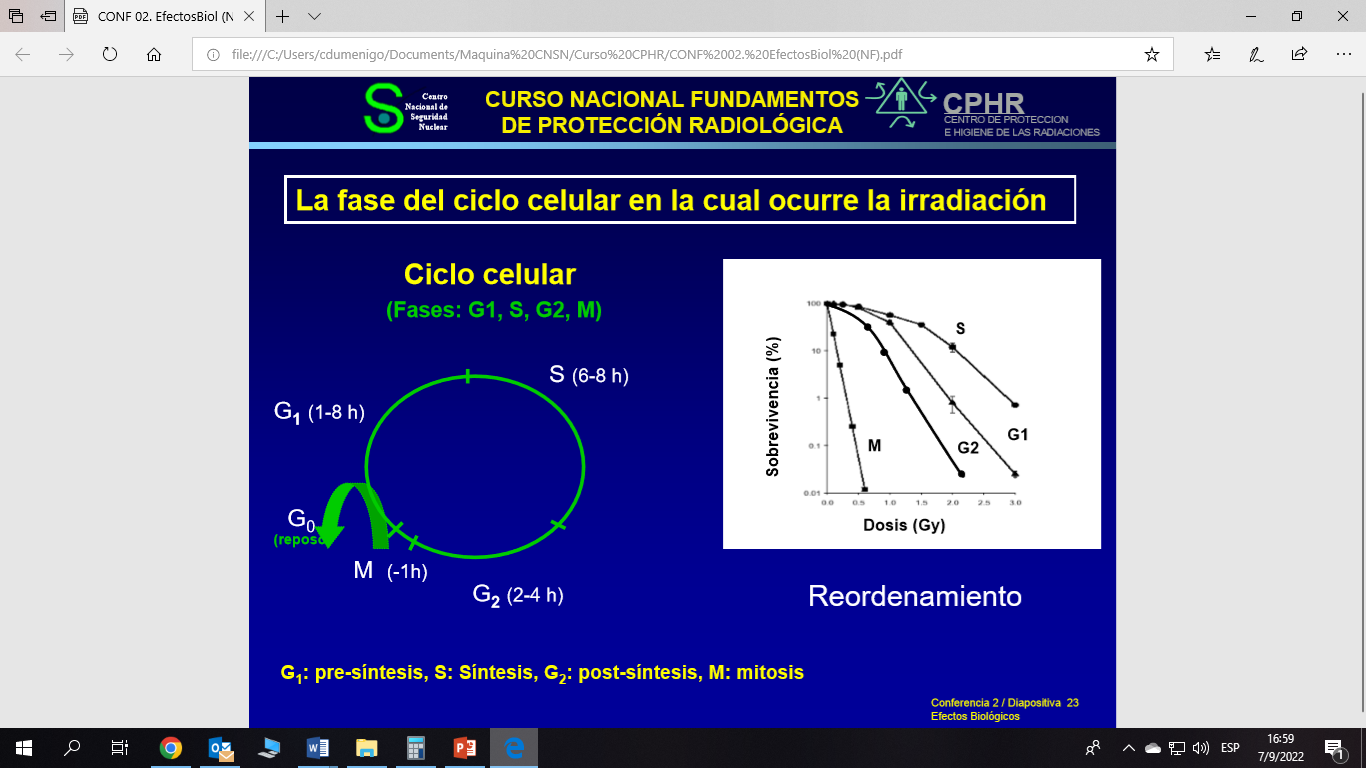 16
Factores biológicos que influyen en la manifestación de los efectos biológicos
Factores biológicos. Tipo de célula o tejido.
RS ≅ Velocidad proliferación / Grado de especialización
Ley Bergonie-Tribondeau
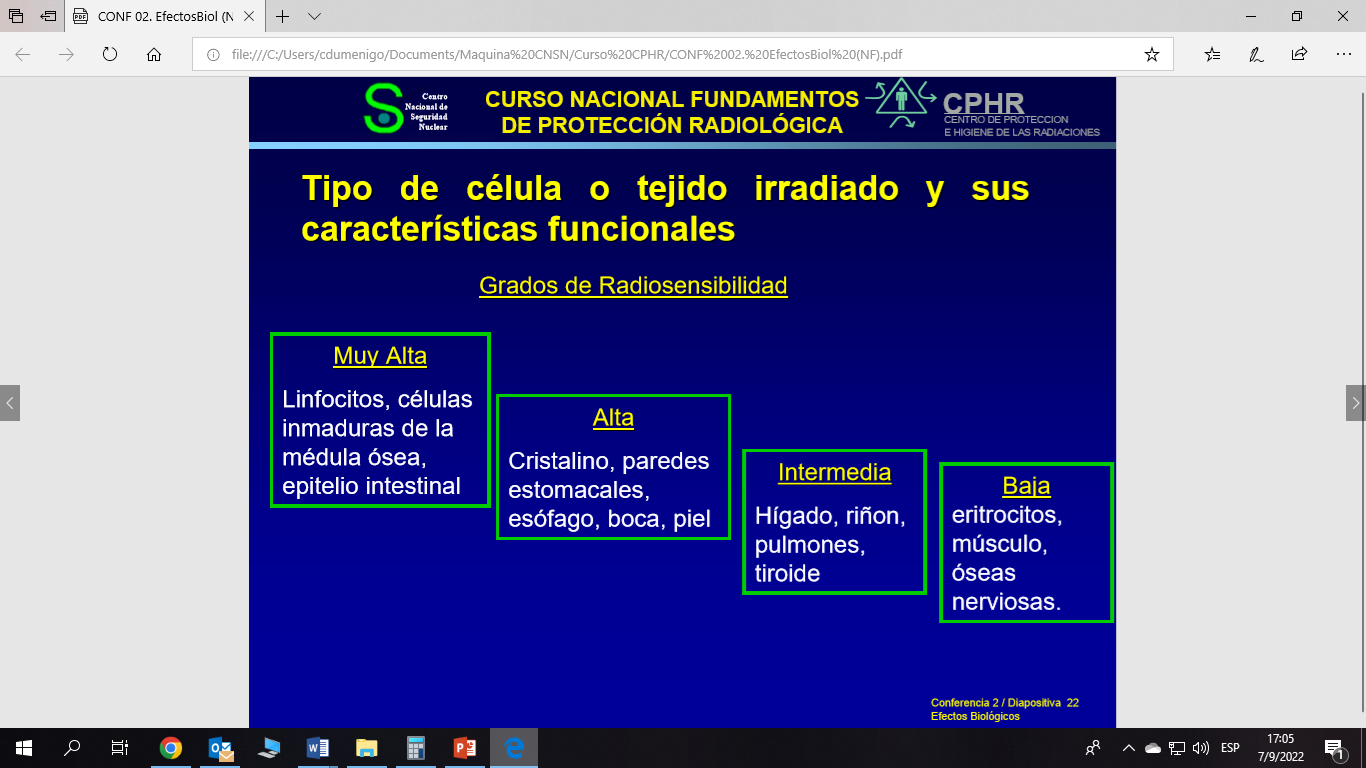 17
Factores biológicos que influyen en la manifestación de los efectos biológicos
Factores biológicos. Presencia de sustancias radioprotectoras o sensibilizadoras.
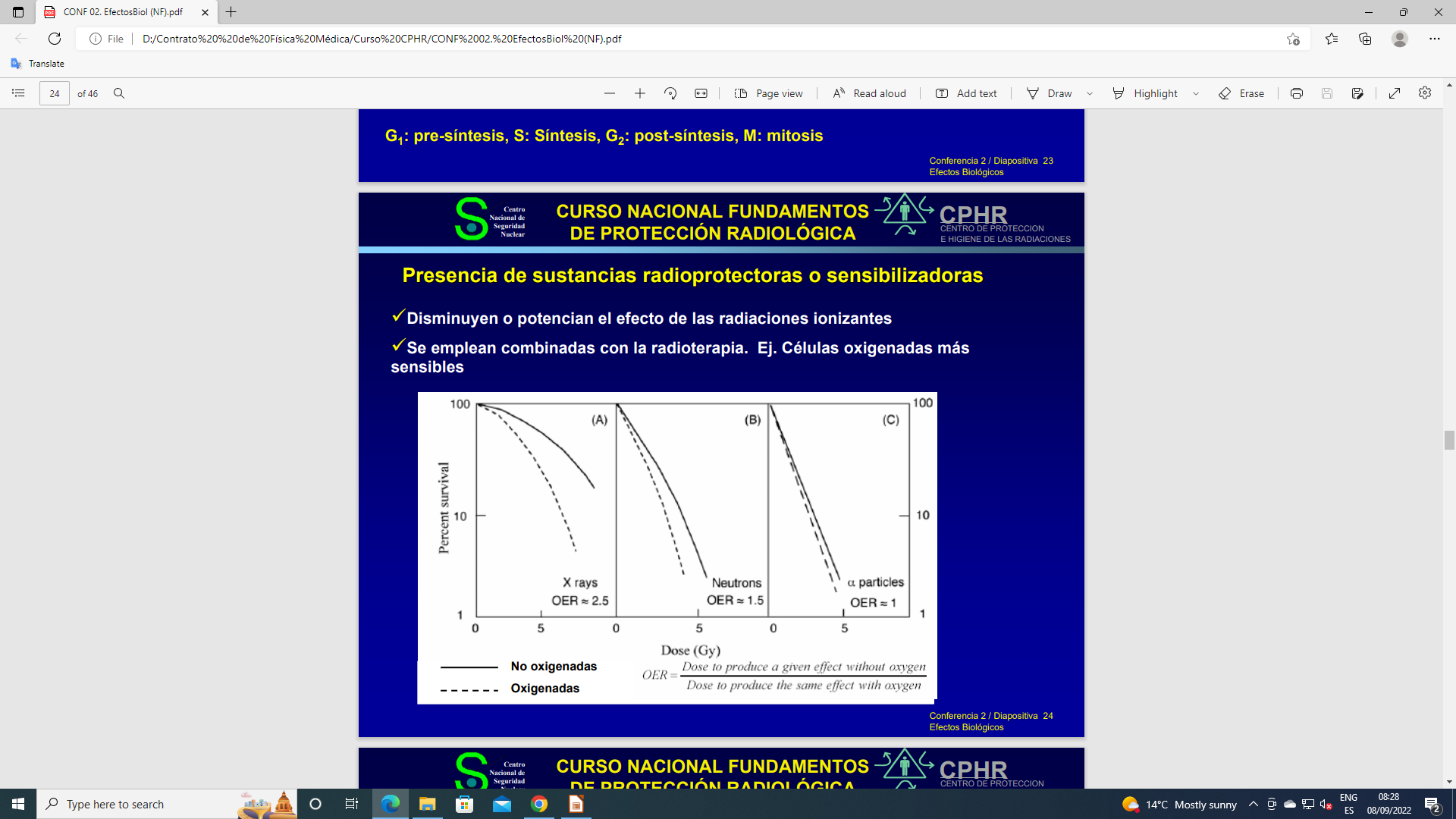 18
Factores biológicos que influyen en la manifestación de los efectos biológicos
Factores biológicos. Parte del organismo que es irradiada.
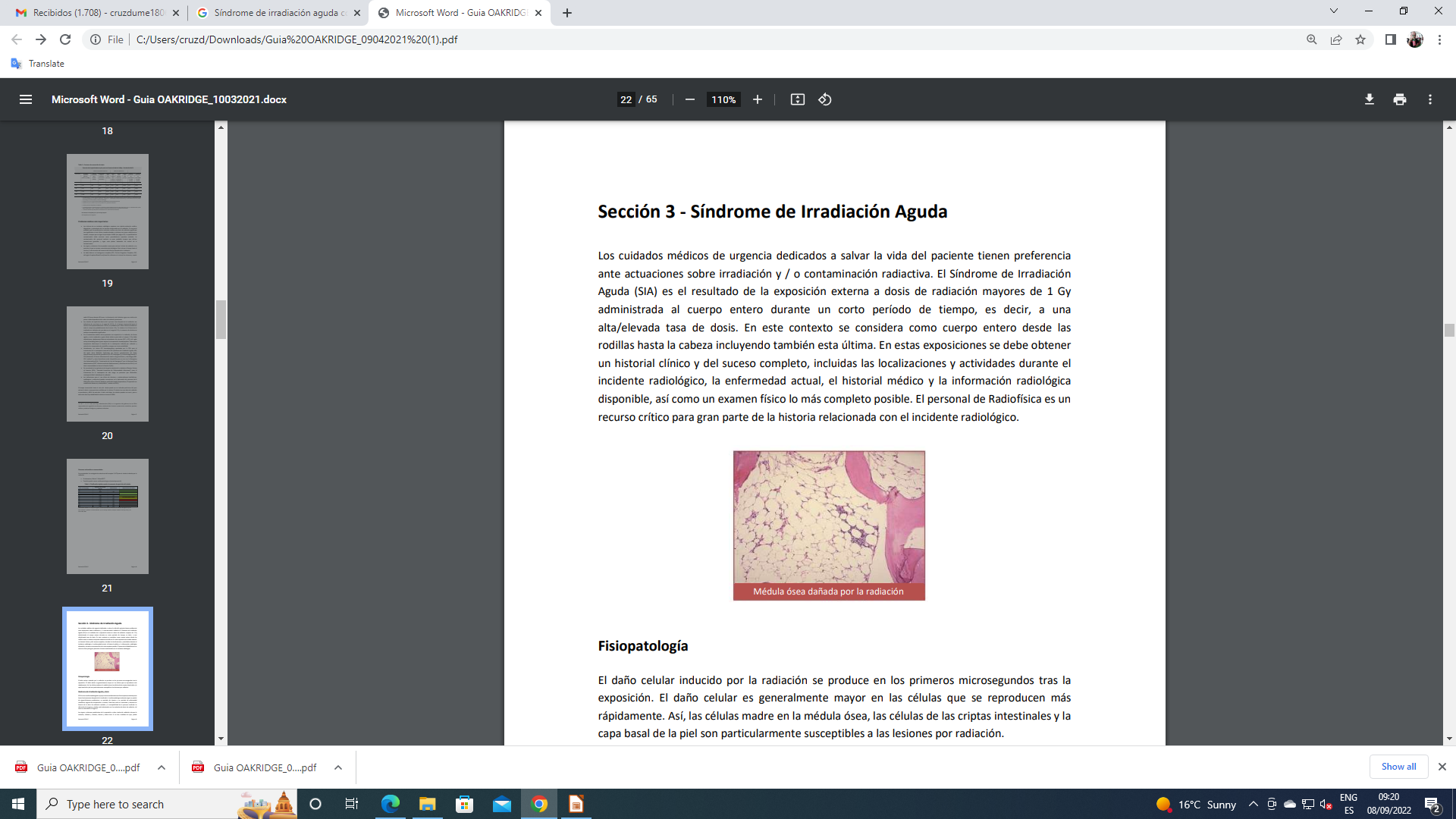 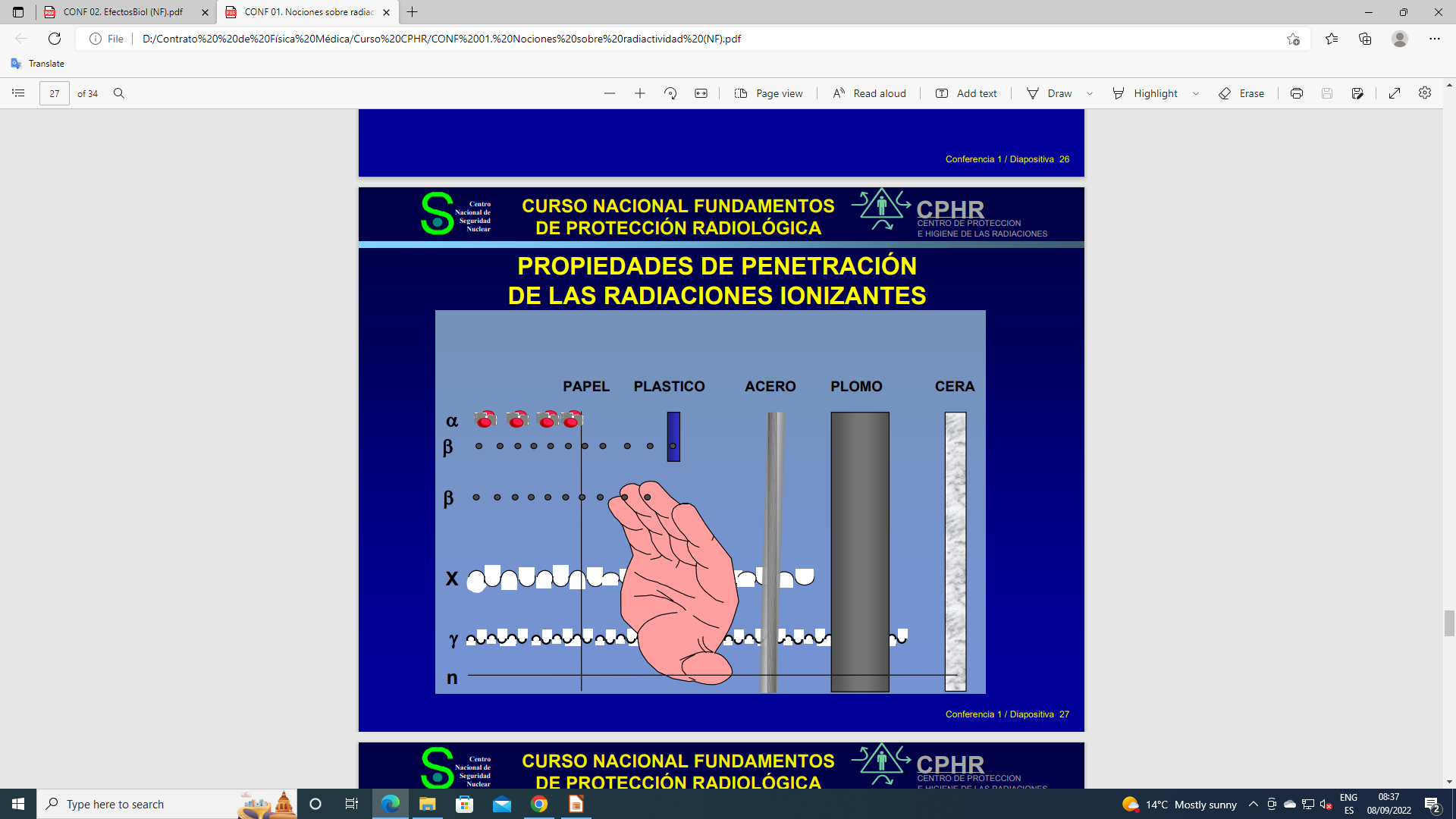 Un daño en tejidos vitales conduce a la muerte de la persona irradiada
Un daño local en un tejido no vital conduce a una Radiopatología local de ese tejido (por ejemplo necrosis)
19
Clasificación de los efectos biológicos
Los efectos biológicos se clasifican en:
Efectos deterministas.
Efectos estocásticos.
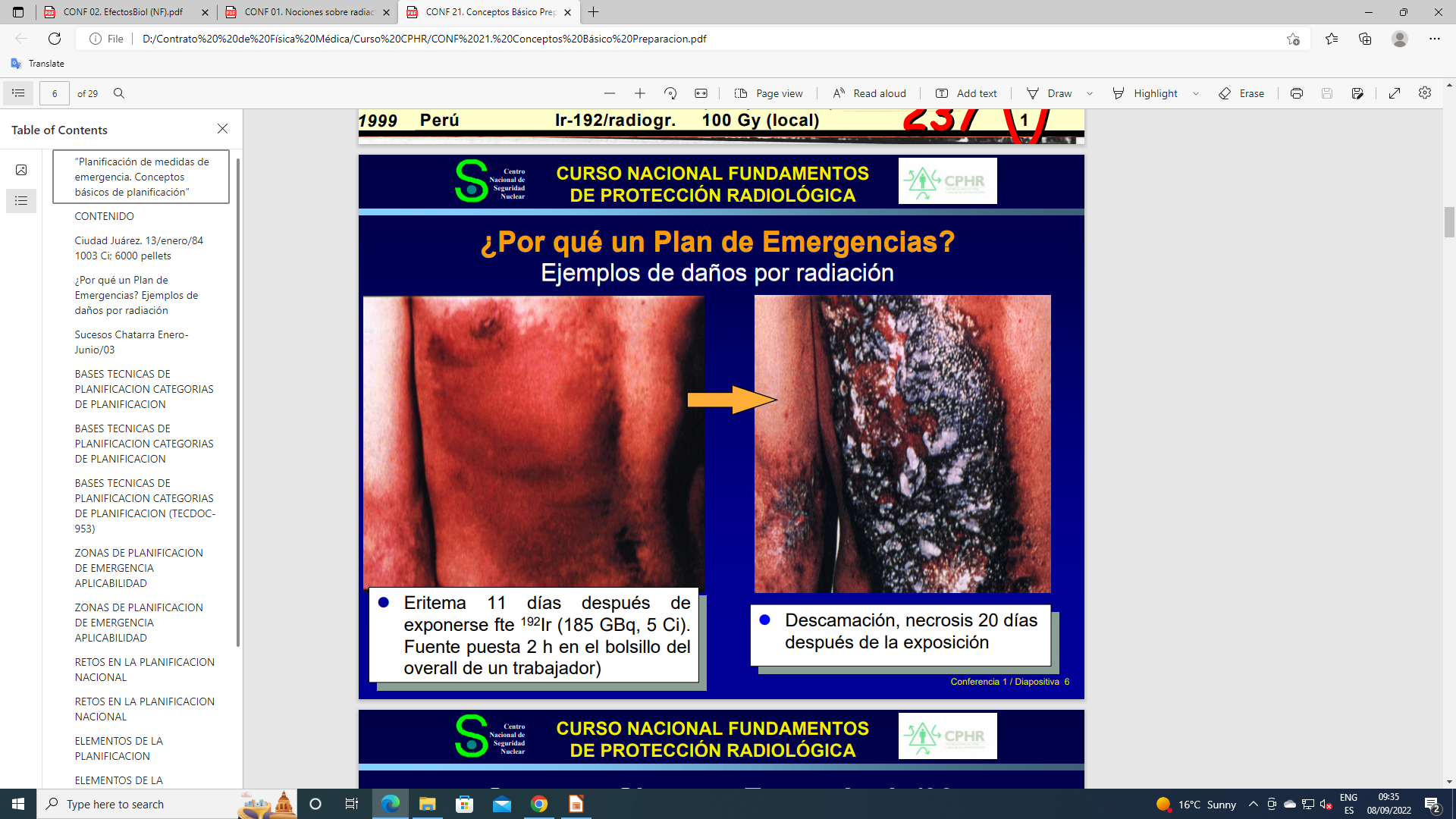 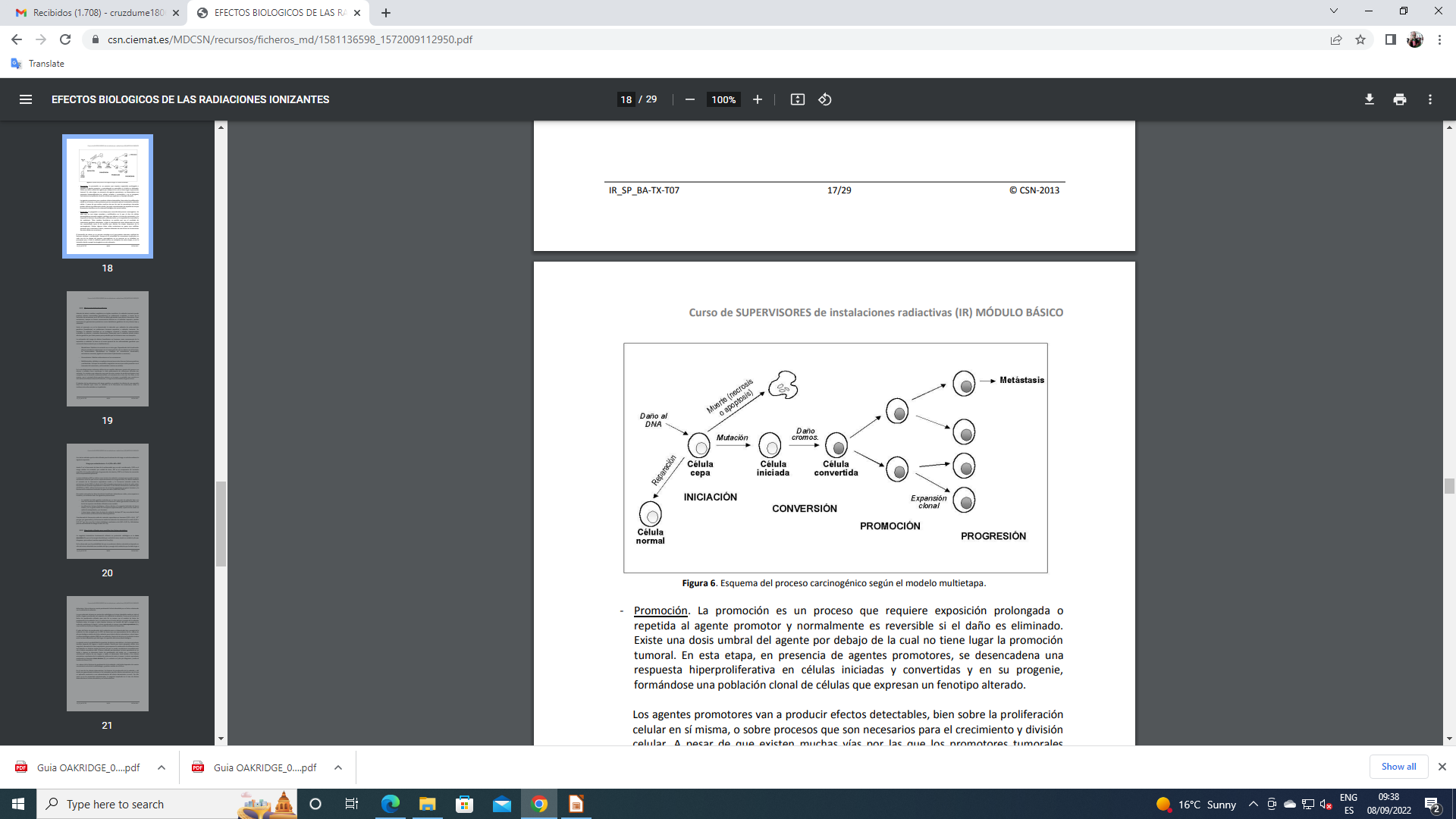 20
Clasificación de los efectos biológicos
Efectos deterministas.
Se caracterizan por:
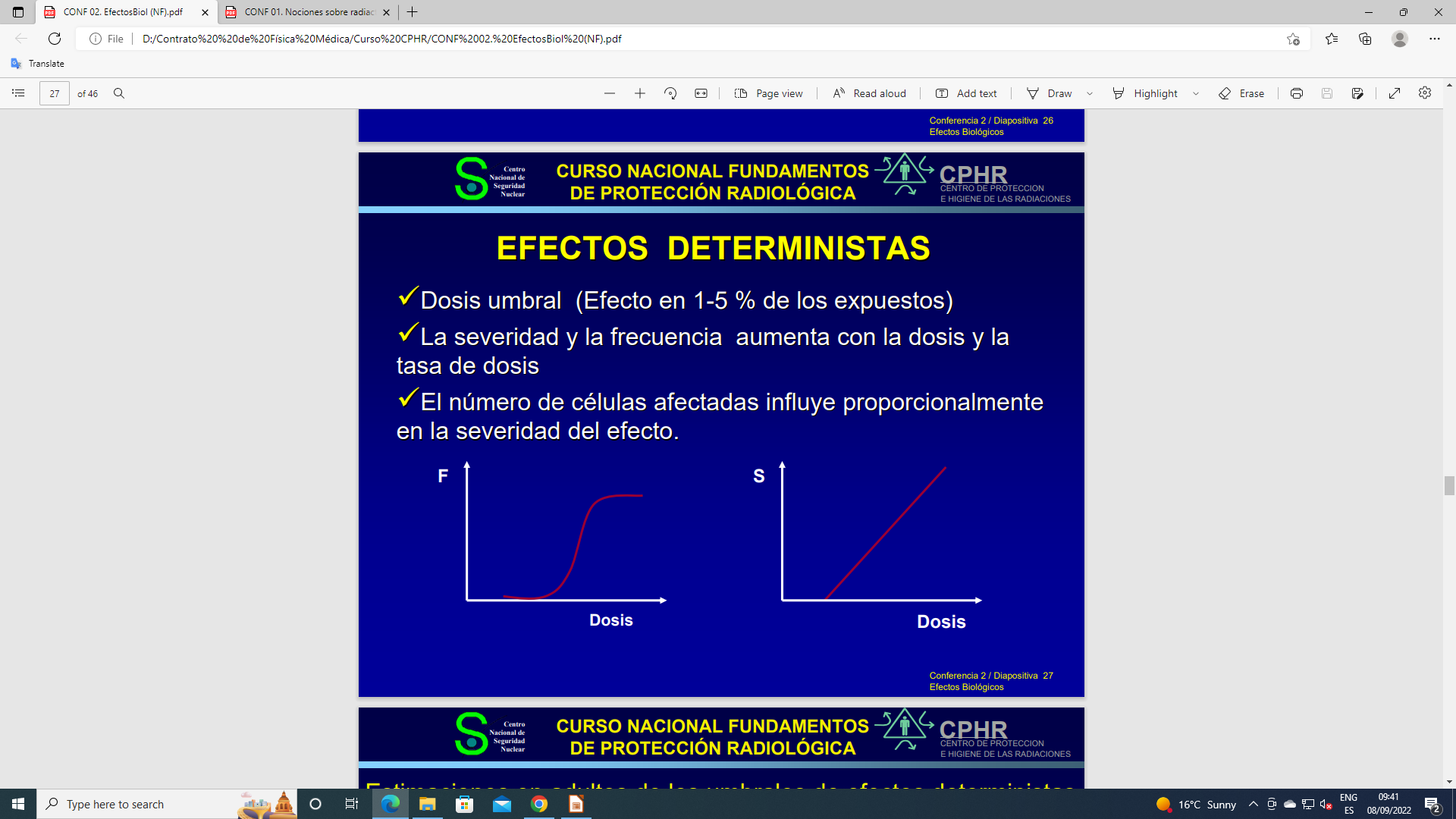 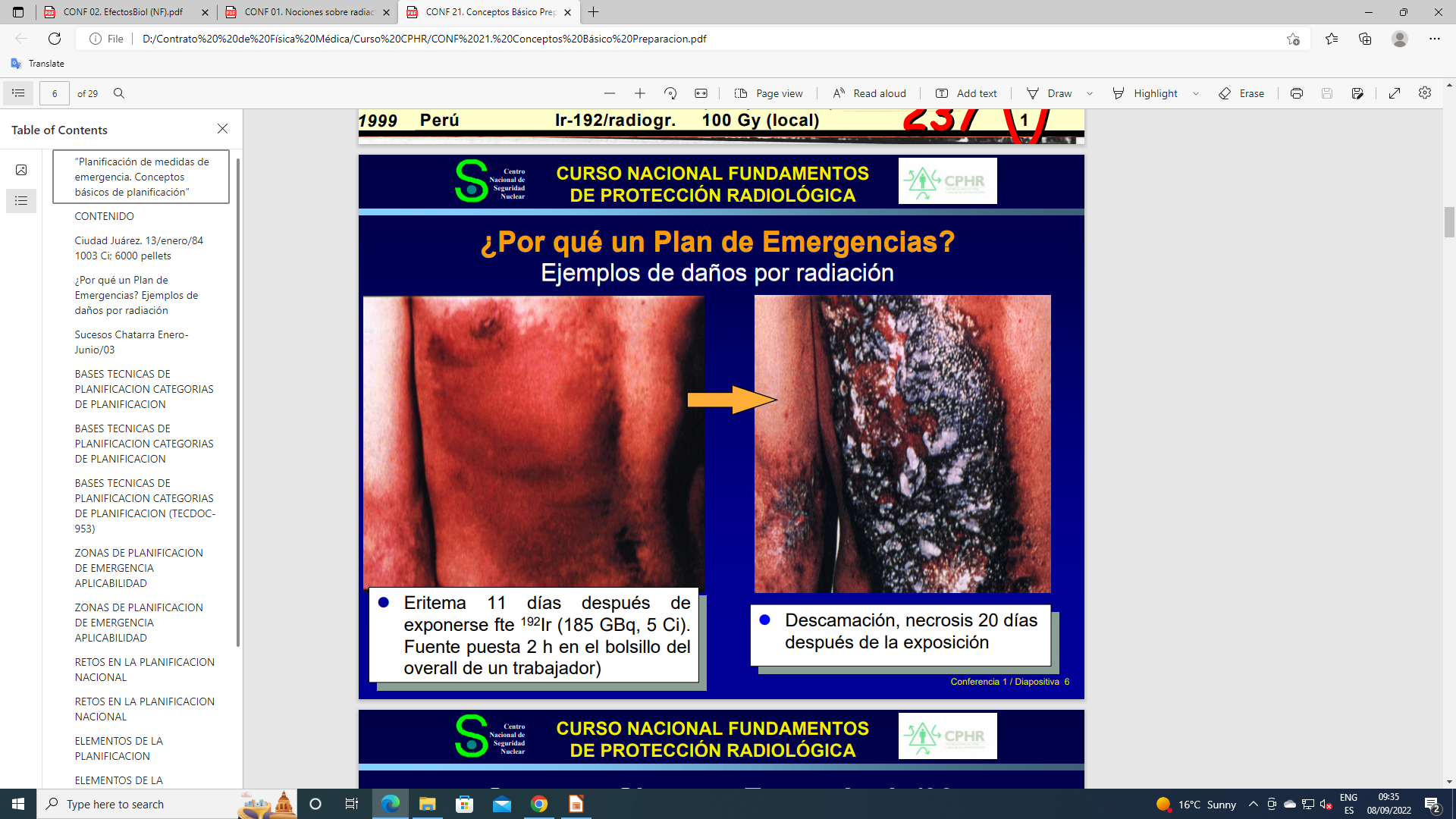 21
Clasificación de los efectos biológicos
Efectos deterministas. Dosis umbral
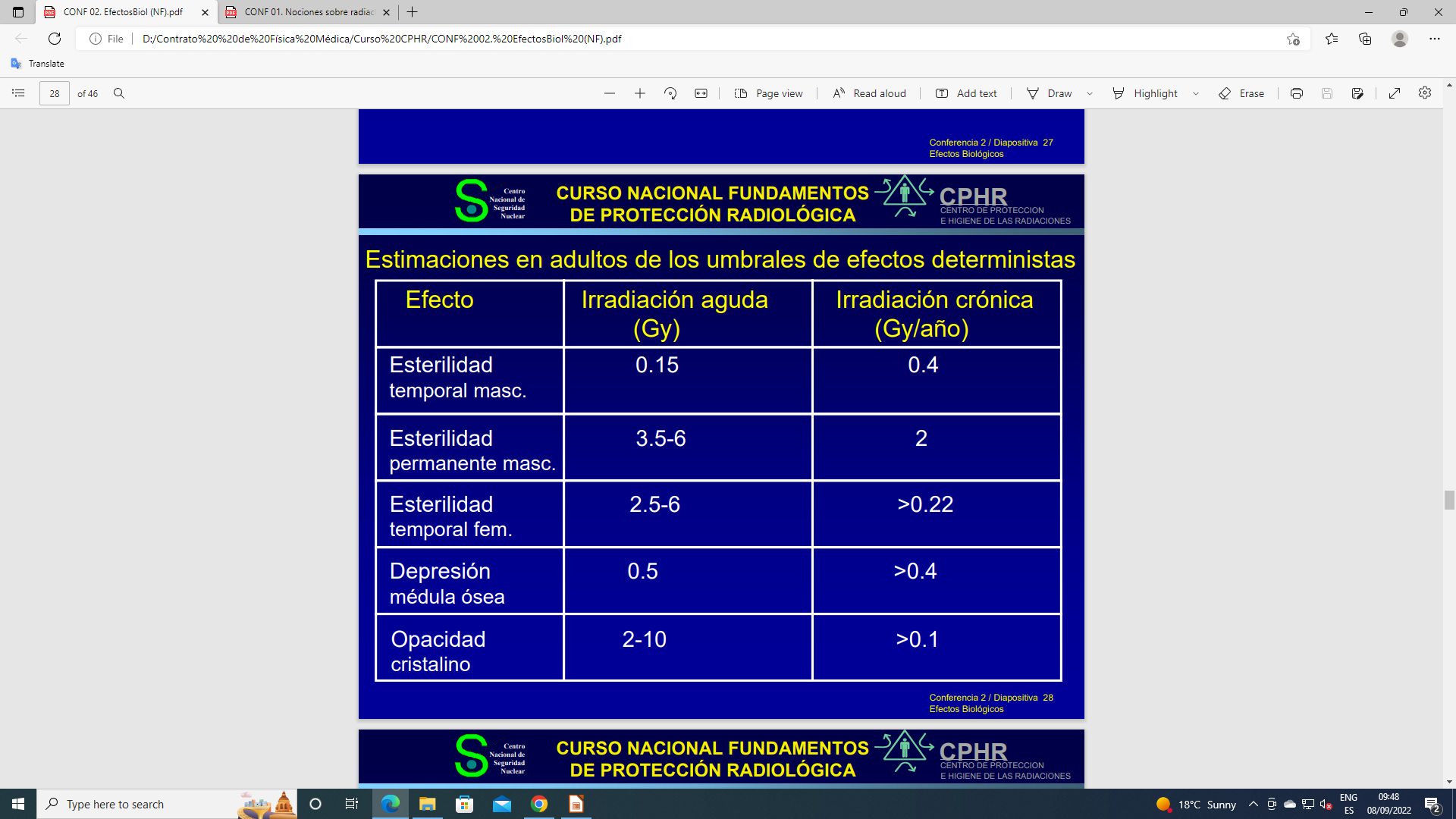 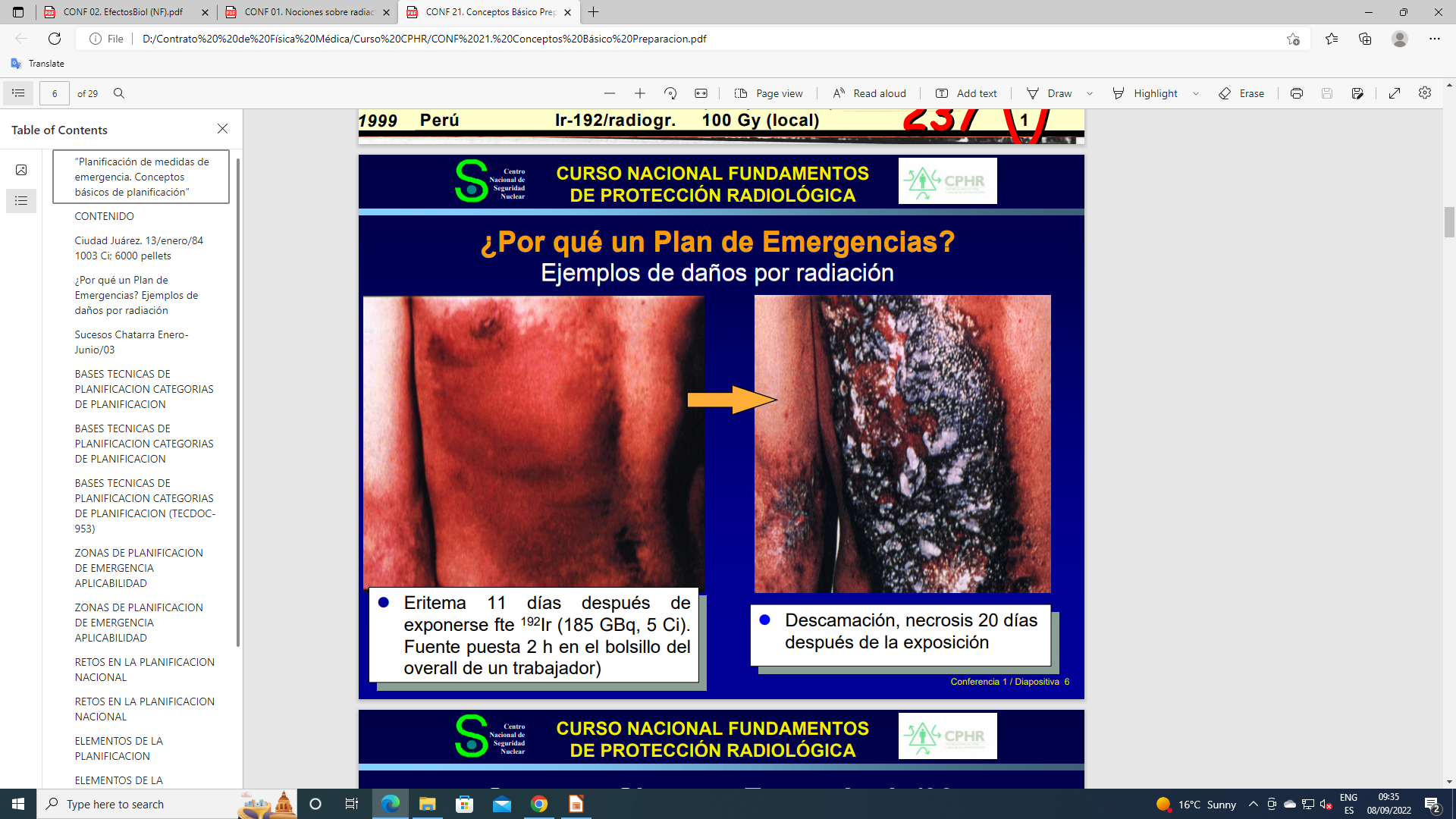 22
Clasificación de los efectos biológicos
Efectos Deterministas. Síndrome agudo por radiaciones.
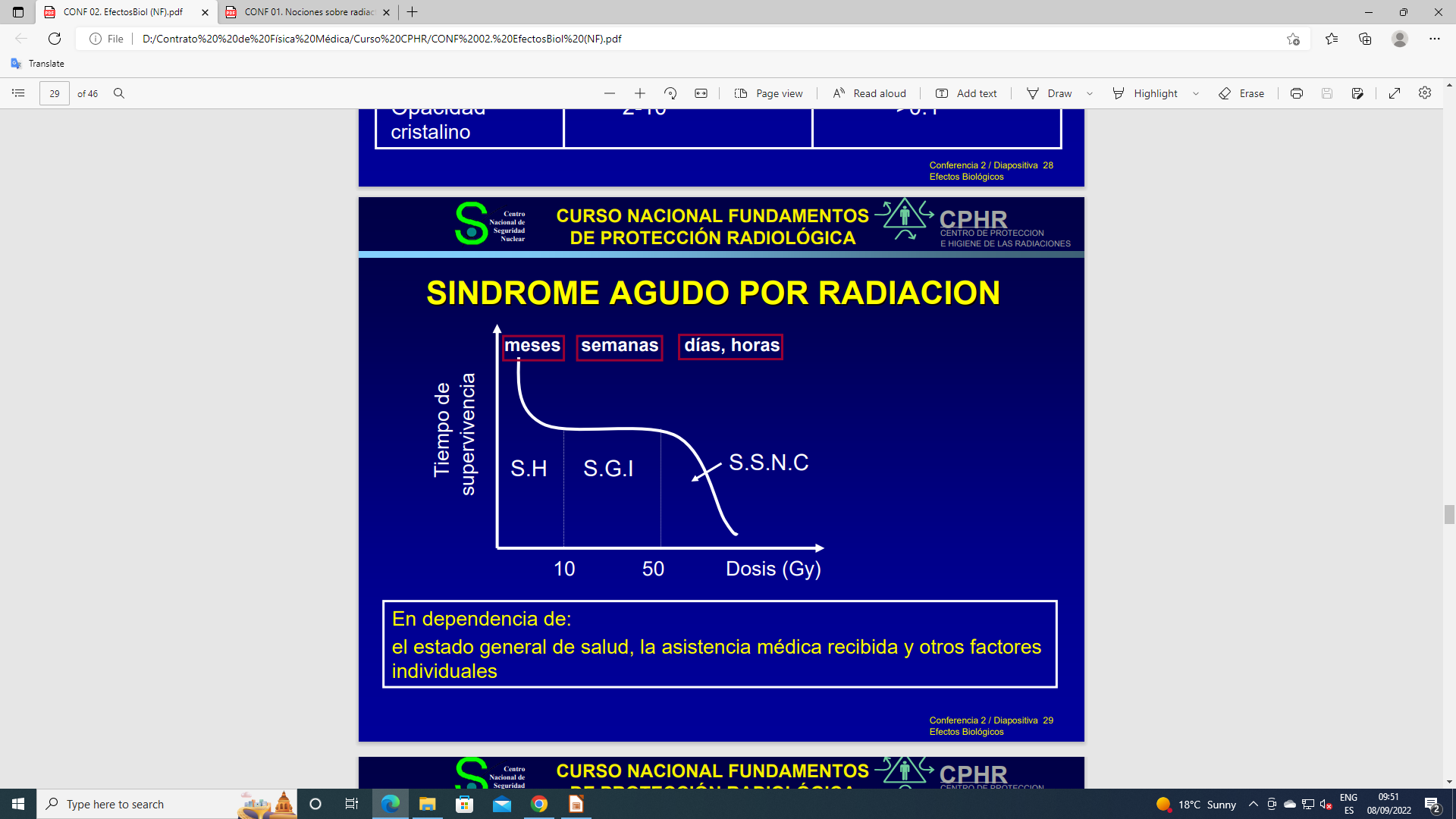 El SAR es el efecto determinista mas extremo y puede afectar varios sistemas de la persona e incluye.
Síndrome Hematopoyético (S.H).
Síndrome gastrointestinal (S.G.I).
Síndrome del sistema nervioso central (S.S.N.C)..
Nota: Los tiempos de supervivencia dependen de la condición clínica de la persona irradiada y de la asistencia médica recibida.
23
Clasificación de los efectos biológicos
Efectos estocásticos.
Se caracterizan por:
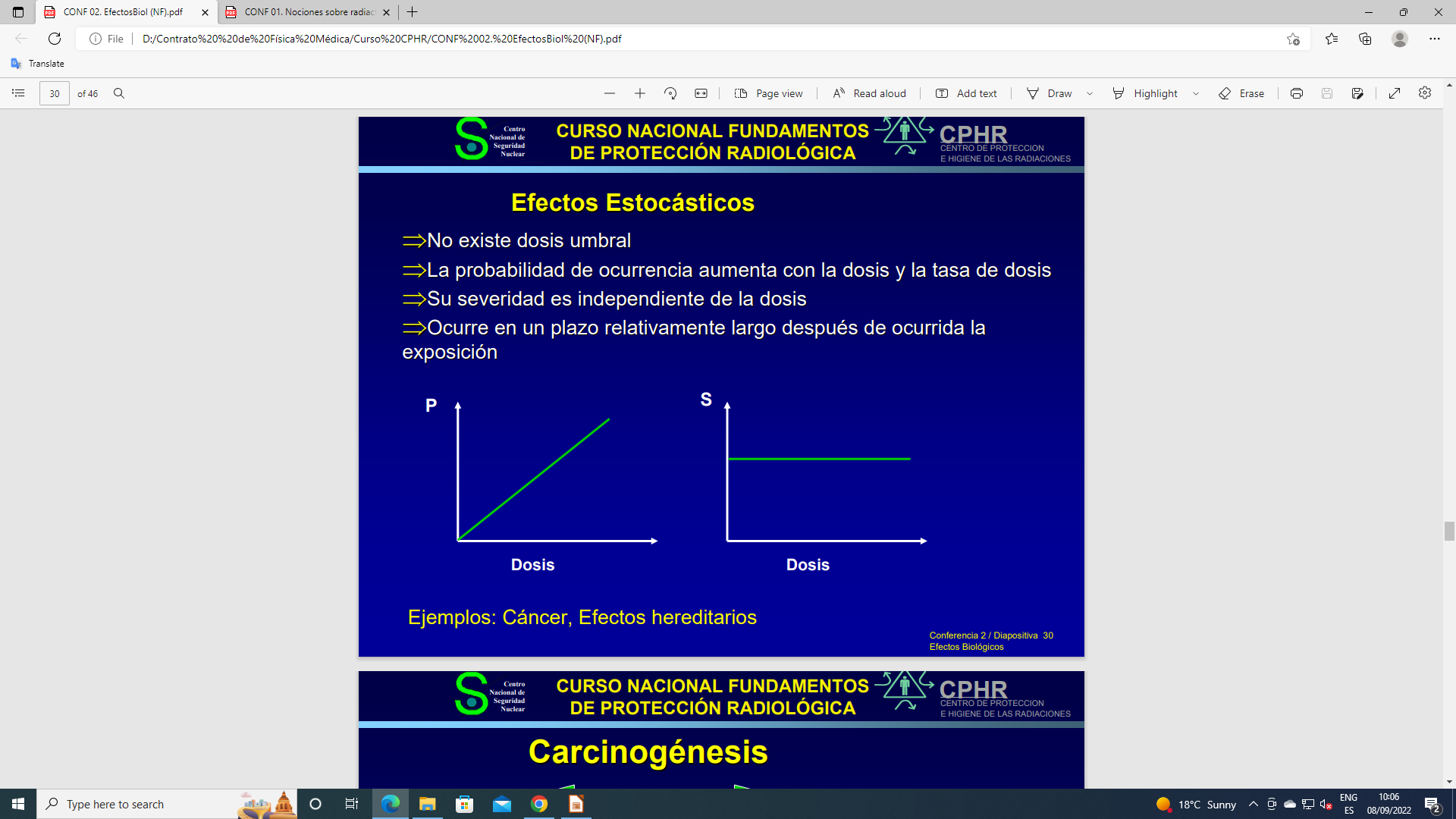 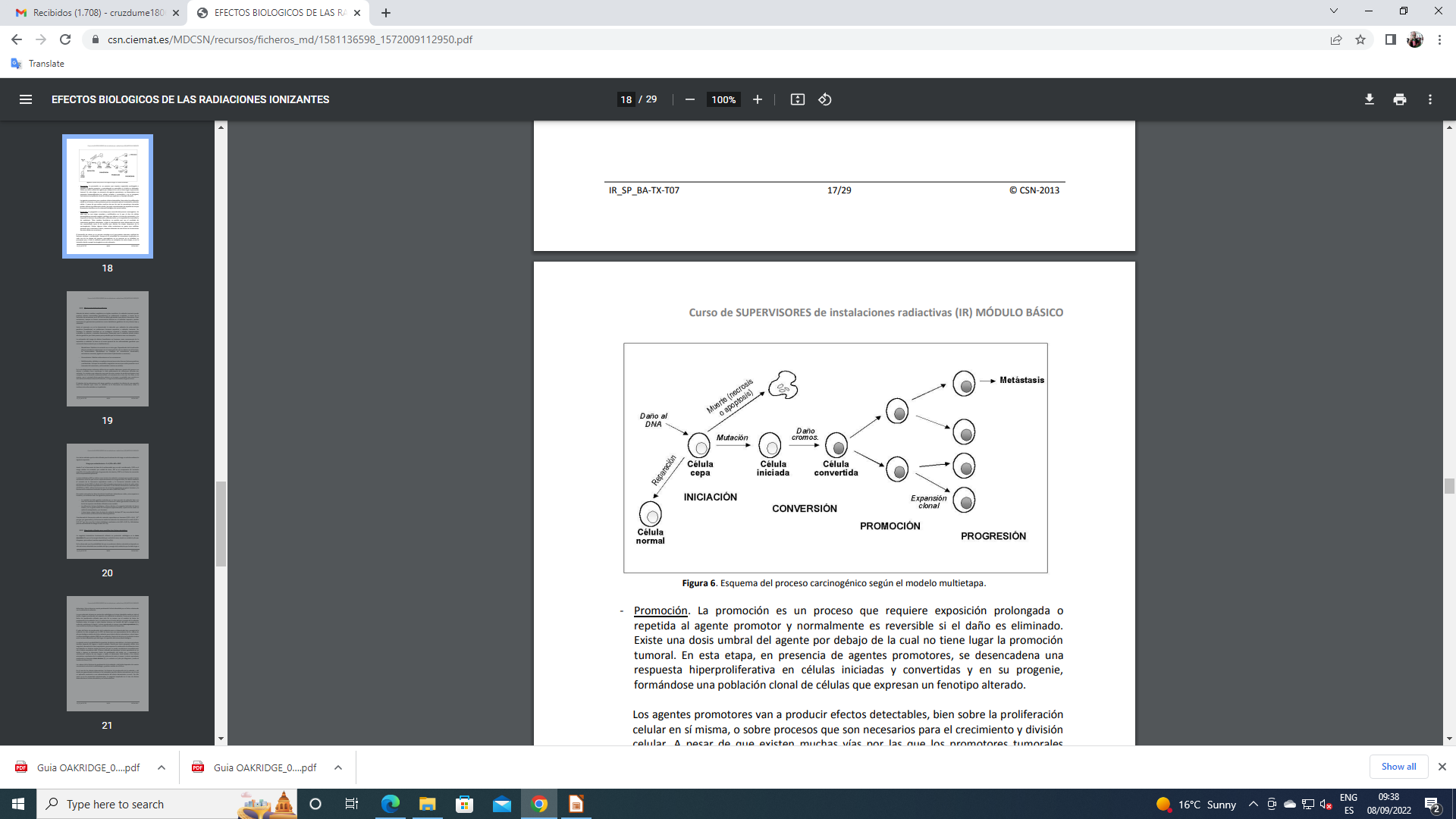 24
Clasificación de los efectos biológicos
Efectos estocásticos. Cáncer
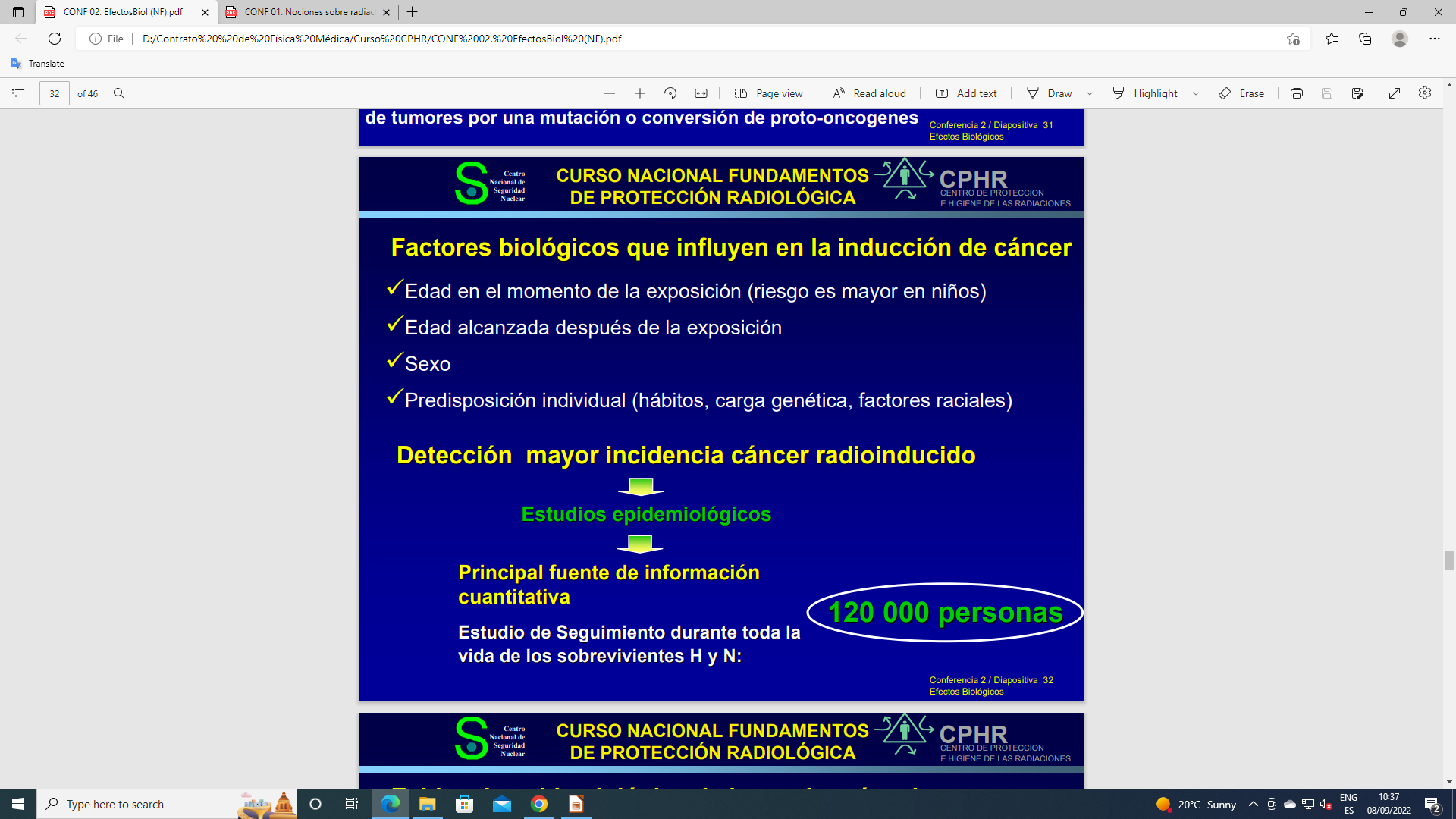 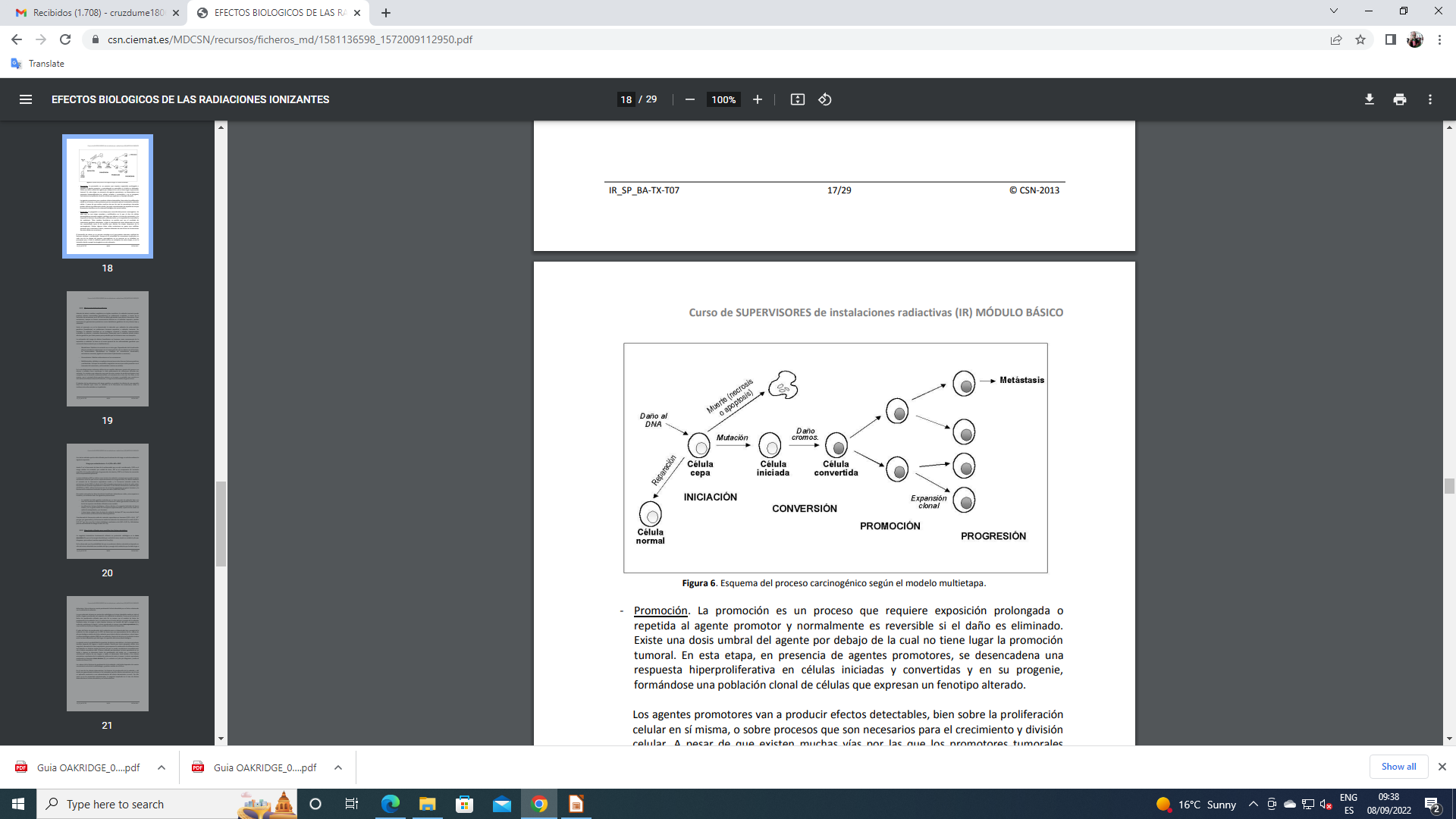 Se ha comprobado para algunos tipos de cánceres mediante el estudio de 120000 personas sobrevivientes de los bombardeos de Hiroshima y Nagasaki
25
Clasificación de los efectos biológicos
Efectos estocásticos. Efectos hereditarios
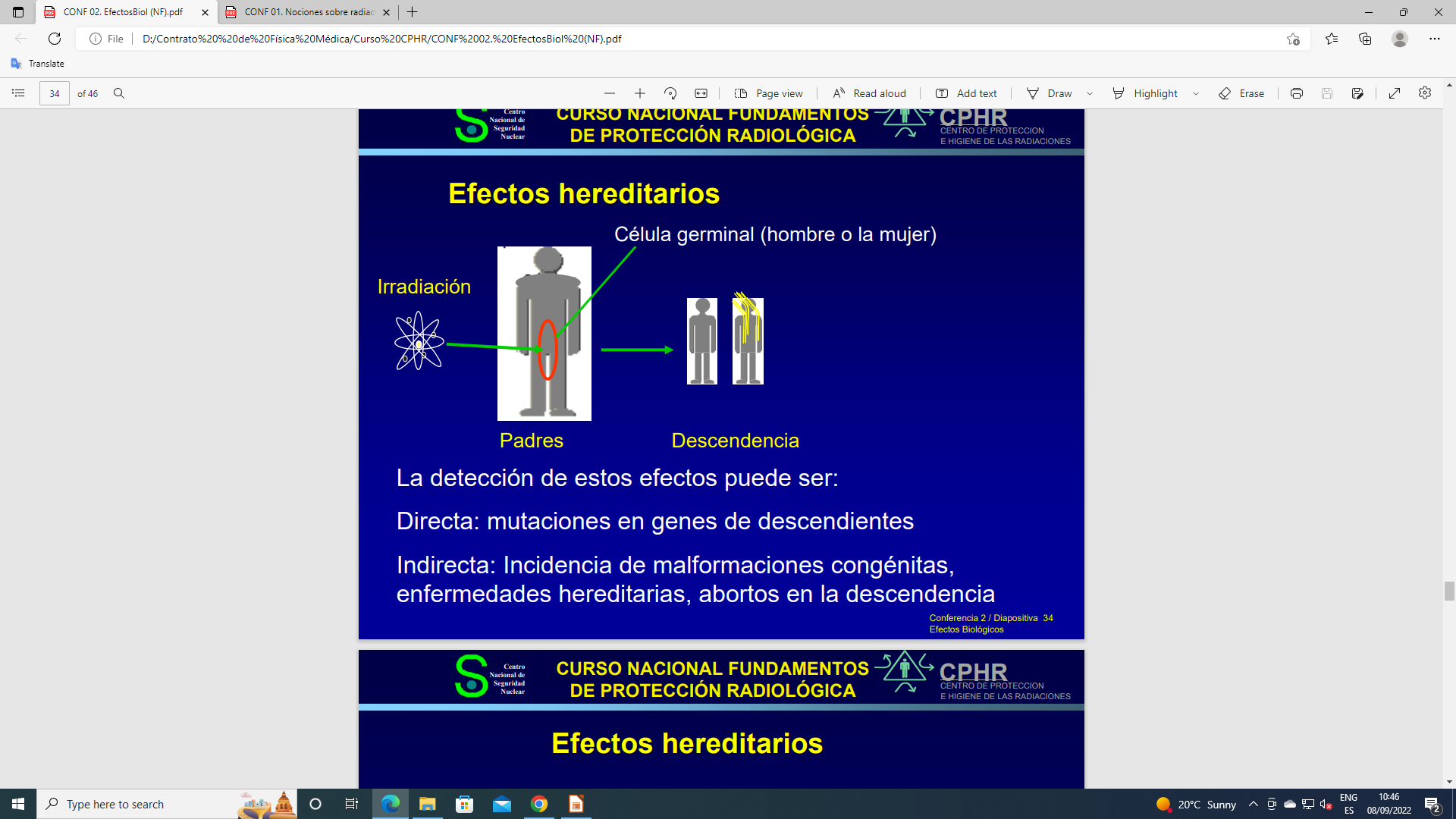 La detección de este tipo de efecto puede ser:
Directa: observando las mutaciones en genes de descendientes.
Indirecta: observando la incidencia de malformaciones congénitas, enfermedades hereditarias y abortos en la descendencia.
Los estudios realizados a población expuesta a altas dosis de radiación en Hiroshima y Nagasaki no han detectado un incremento en los efectos hereditarios.
26
Efectos de la irradiación prenatal
Efectos en el embrión y el feto.
La publicación ICRP 84 es el documento de referencia en el tema. (https://www.icrp.org/docs/P084_Spanish.pdf)
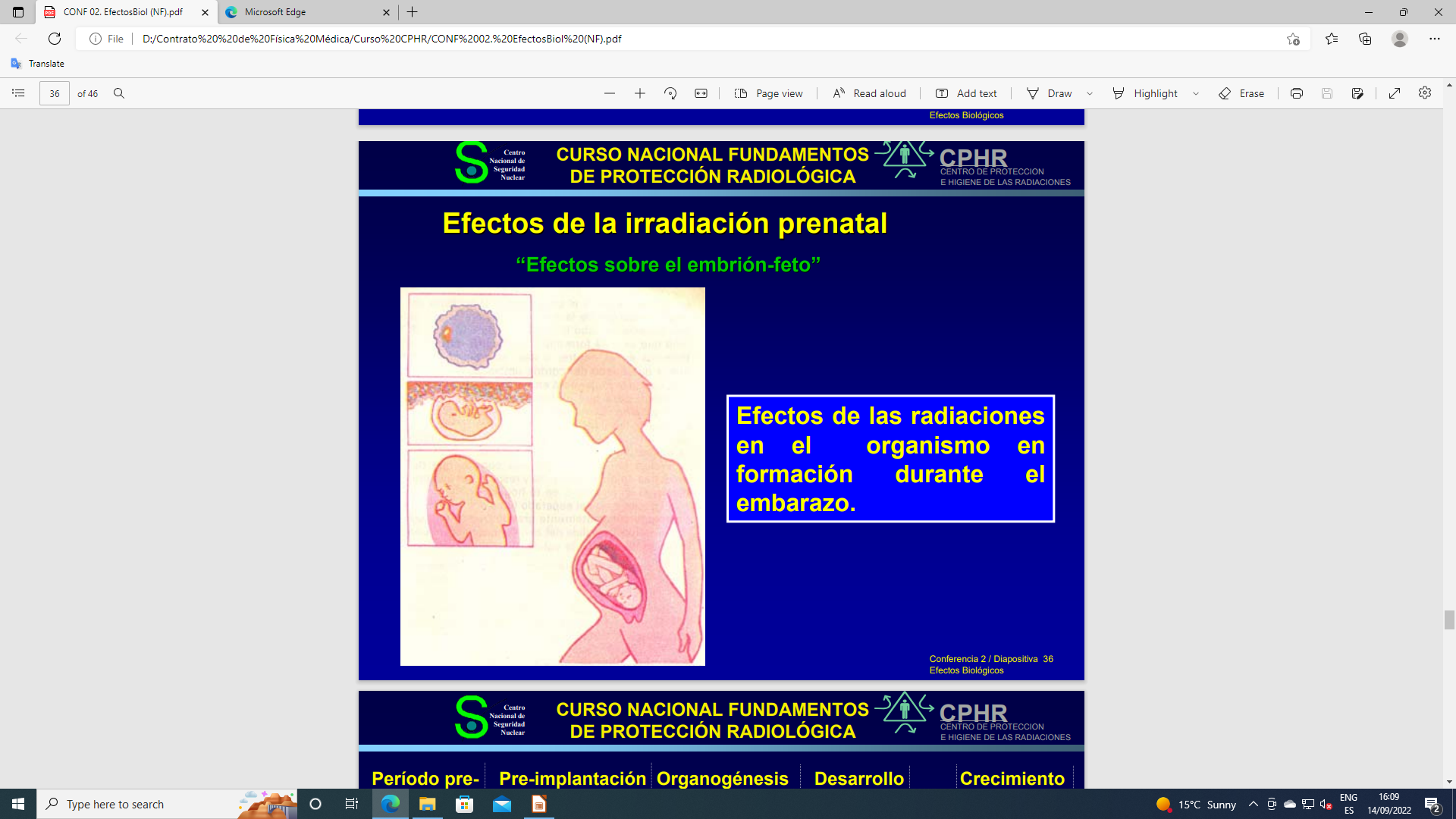 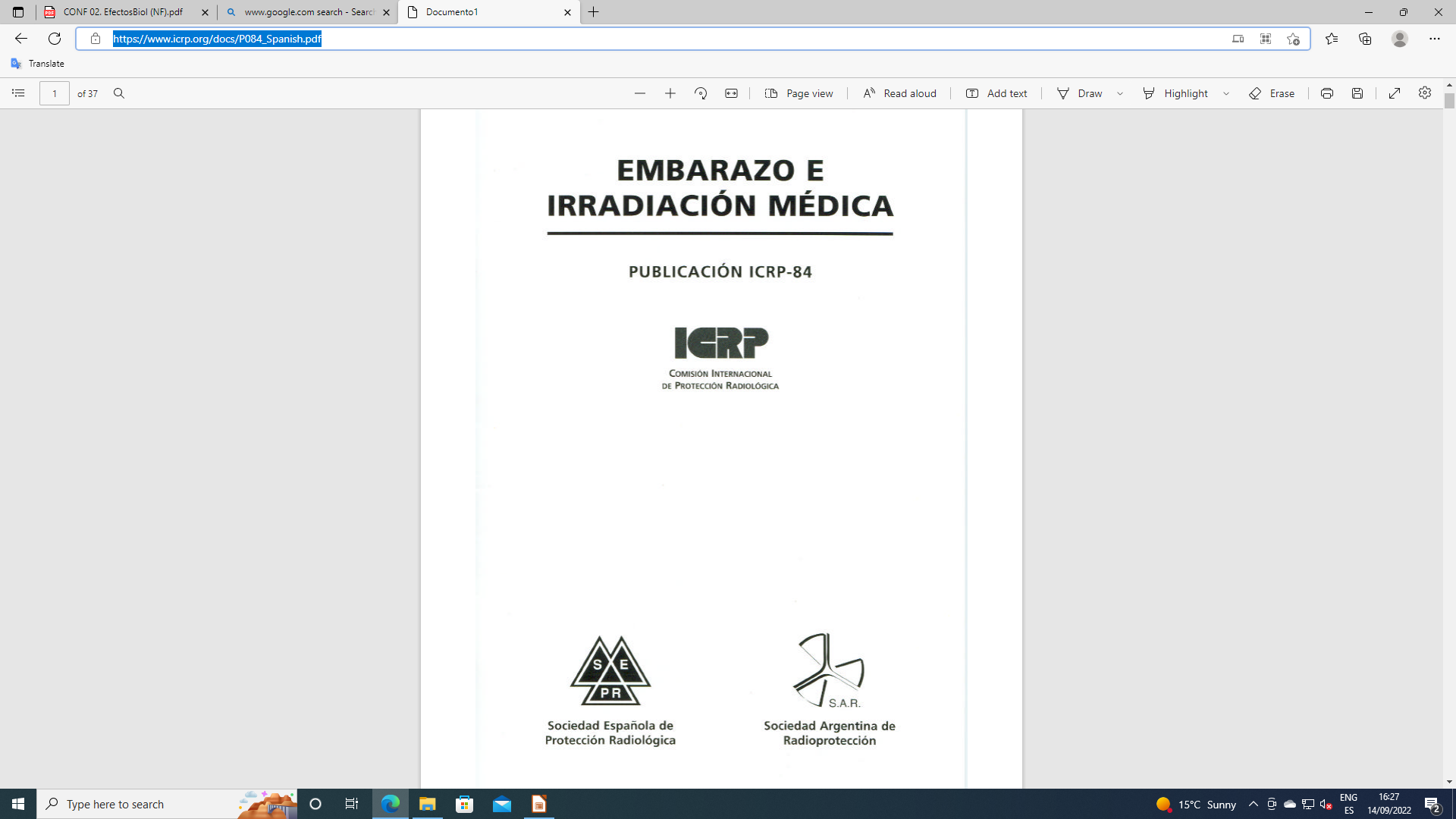 27
Efectos de la irradiación prenatal
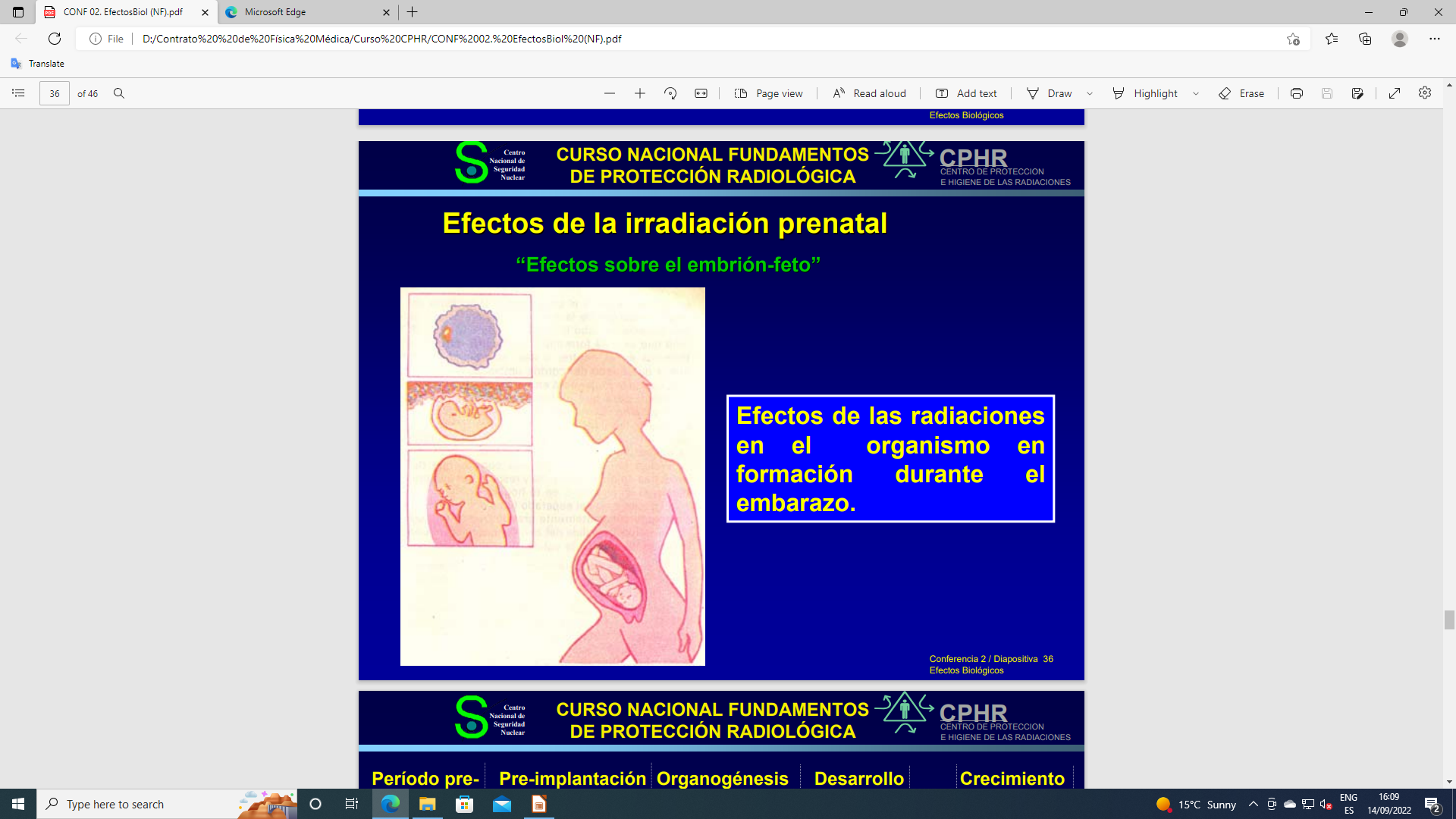 Efectos en el embrión y el feto.
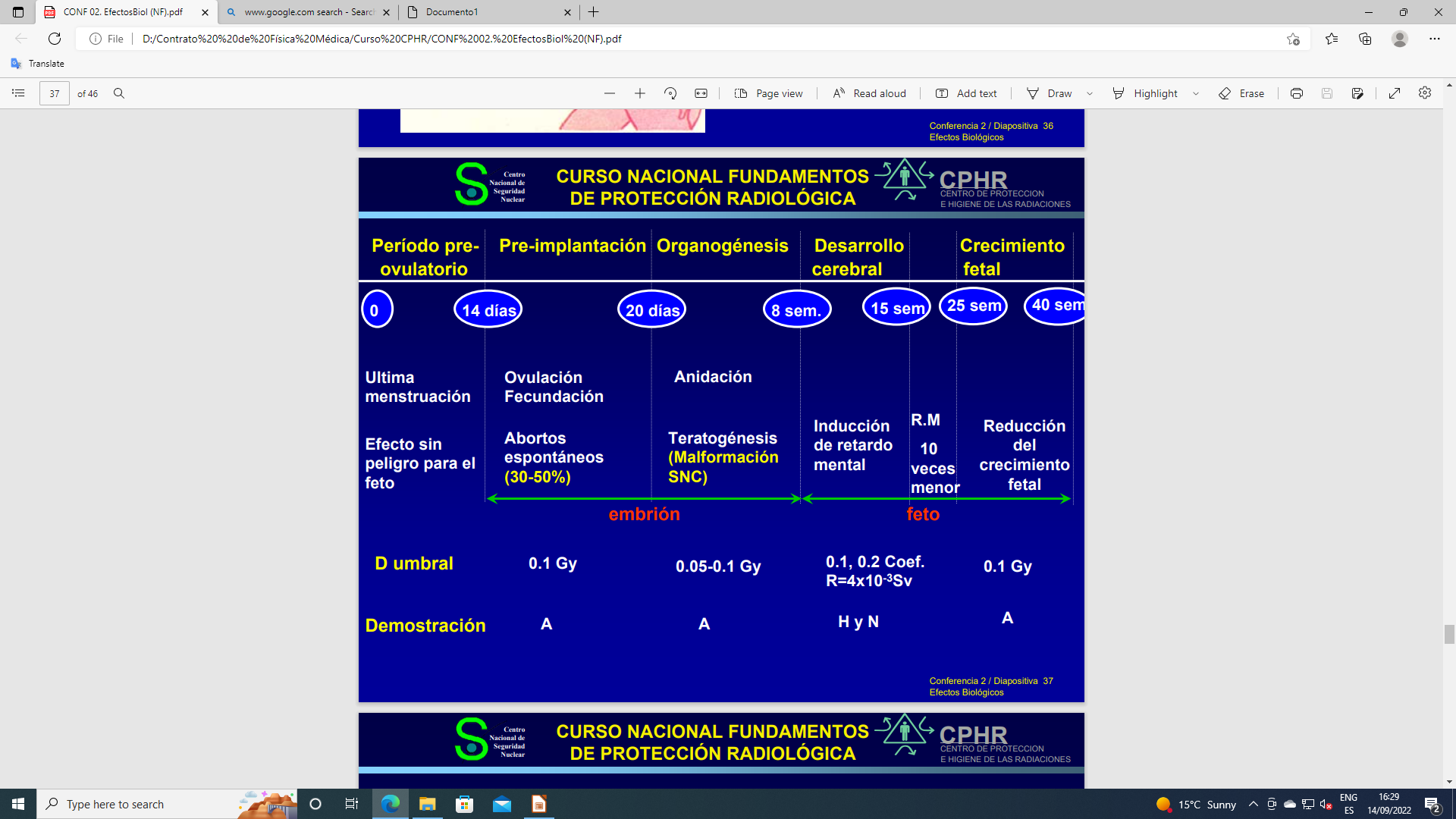 28
Efectos de la irradiación prenatal
Efectos en el embrión y el feto. Radioterapia
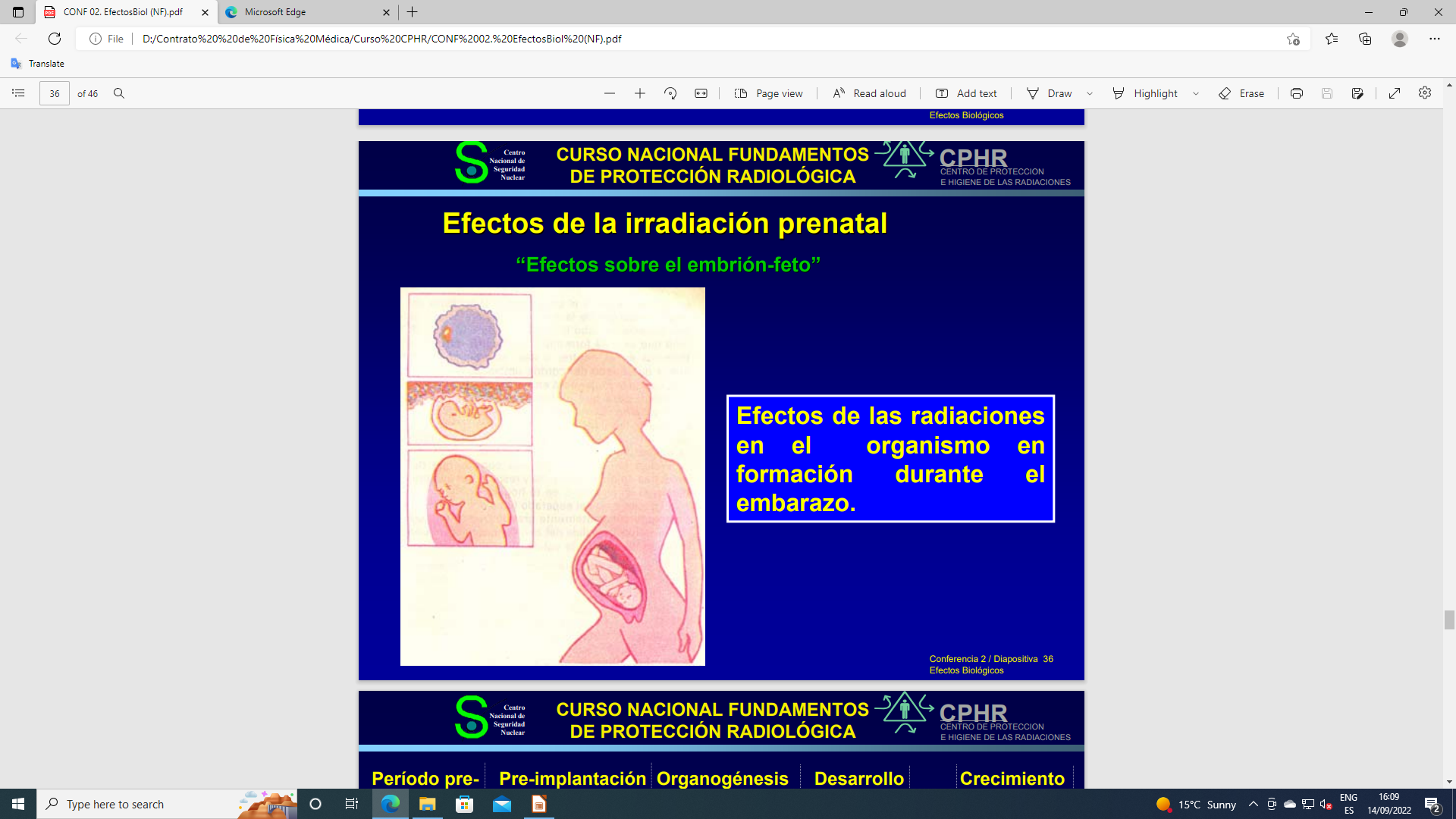 En pacientes embarazadas, si los tumores están alejados de la pelvis, pueden ser normalmente tratados con radioterapia;

Los tumores localizados en la pelvis no pueden ser tratados adecuadamente con radioterapia durante el embarazo sin que ocurran consecuencias severas o letales para el feto.
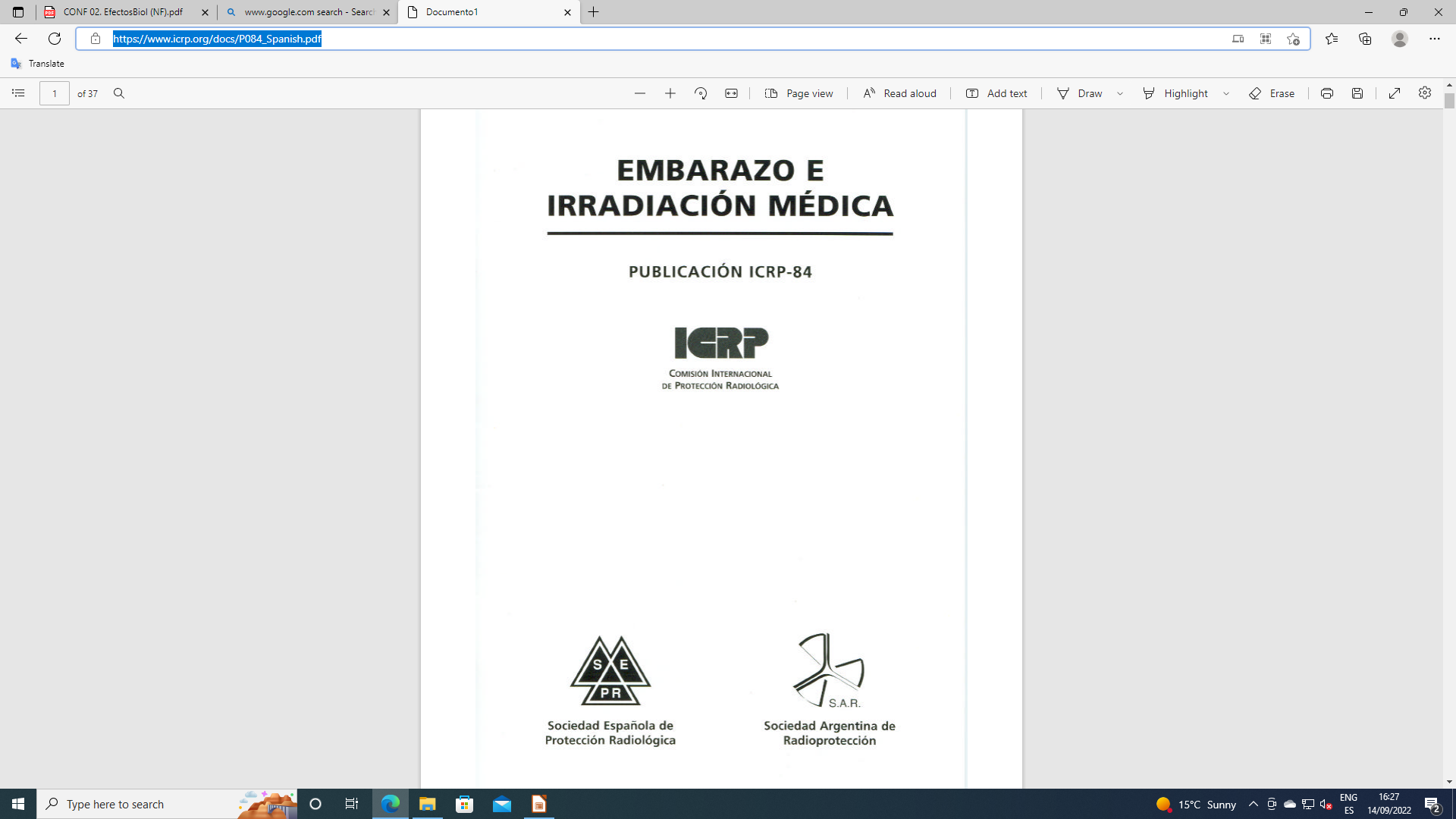 29
Conclusiones:
Desde el mismo descubrimiento y después de los primeros usos dados a las radiaciones ionizantes se pudo corroborar la ocurrencia de los efectos biológicos adversos.

Los efectos biológicos de las radiaciones ionizantes se manifiestan en el ámbito molecular y en el ámbito celular.

Existen factores físicos y factores biológicos que influyen en la forma de manifestarse los efectos biológicos.

Los efectos biológicos se clasifican en efectos deterministas y efectos estocásticos.

Existen suficientes evidencias que demuestran los efectos de las radiaciones ionizantes en el embrión y el feto.
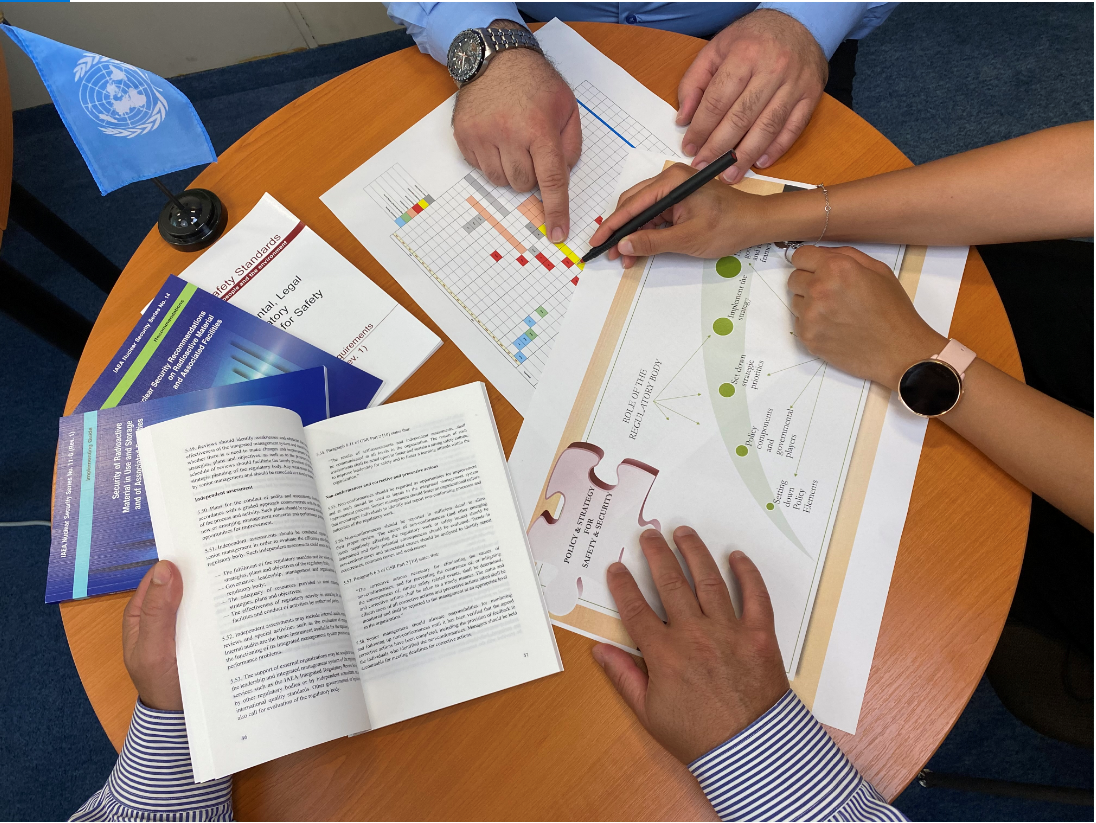 [Speaker Notes: Thank you!]